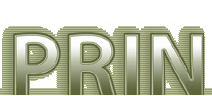 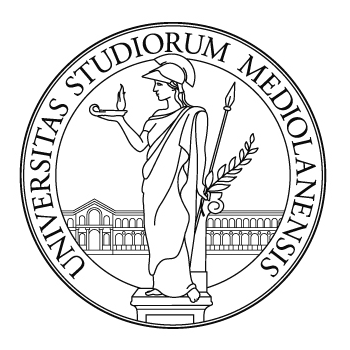 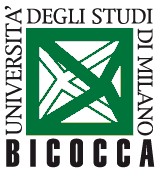 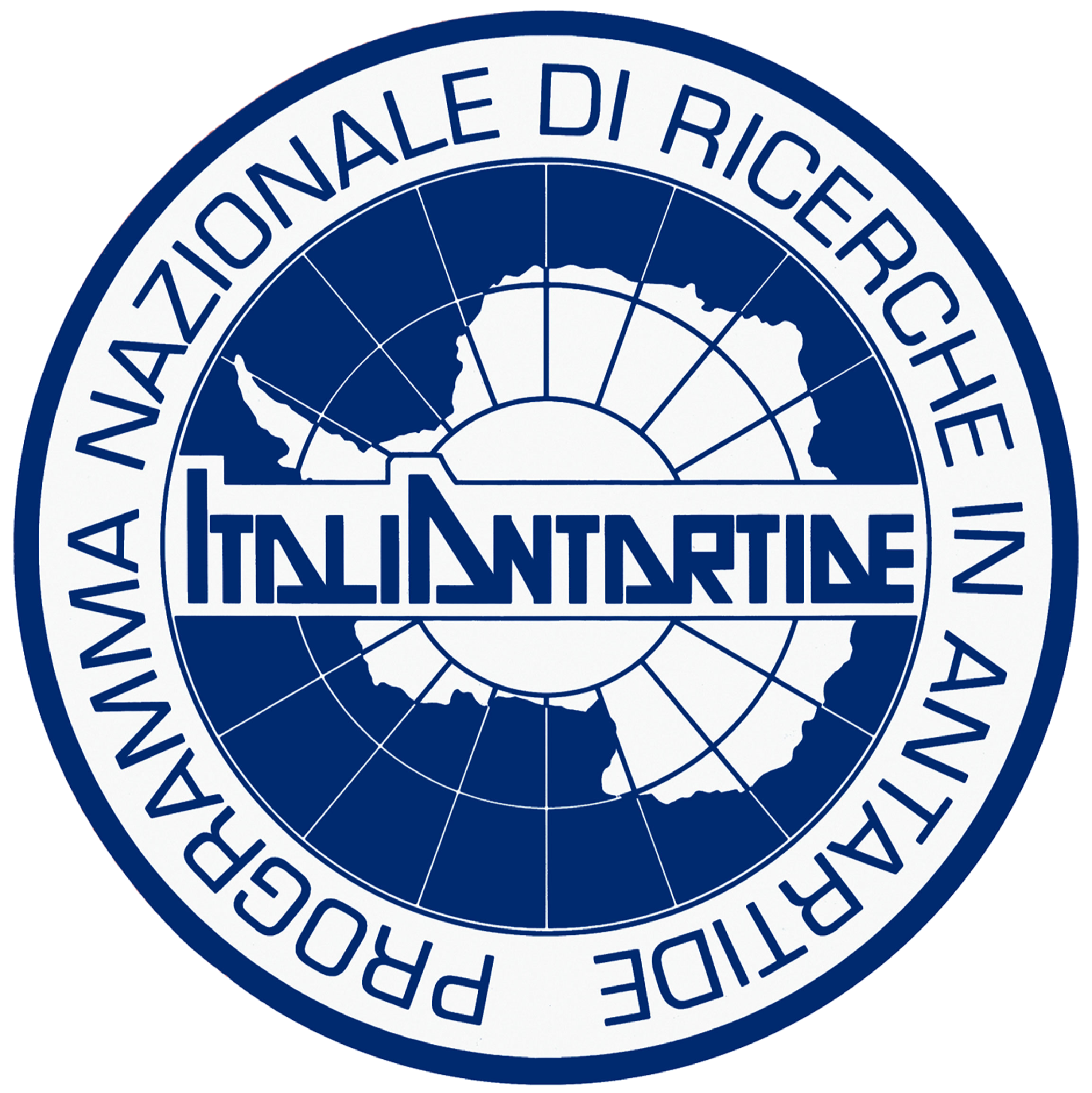 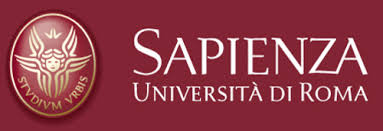 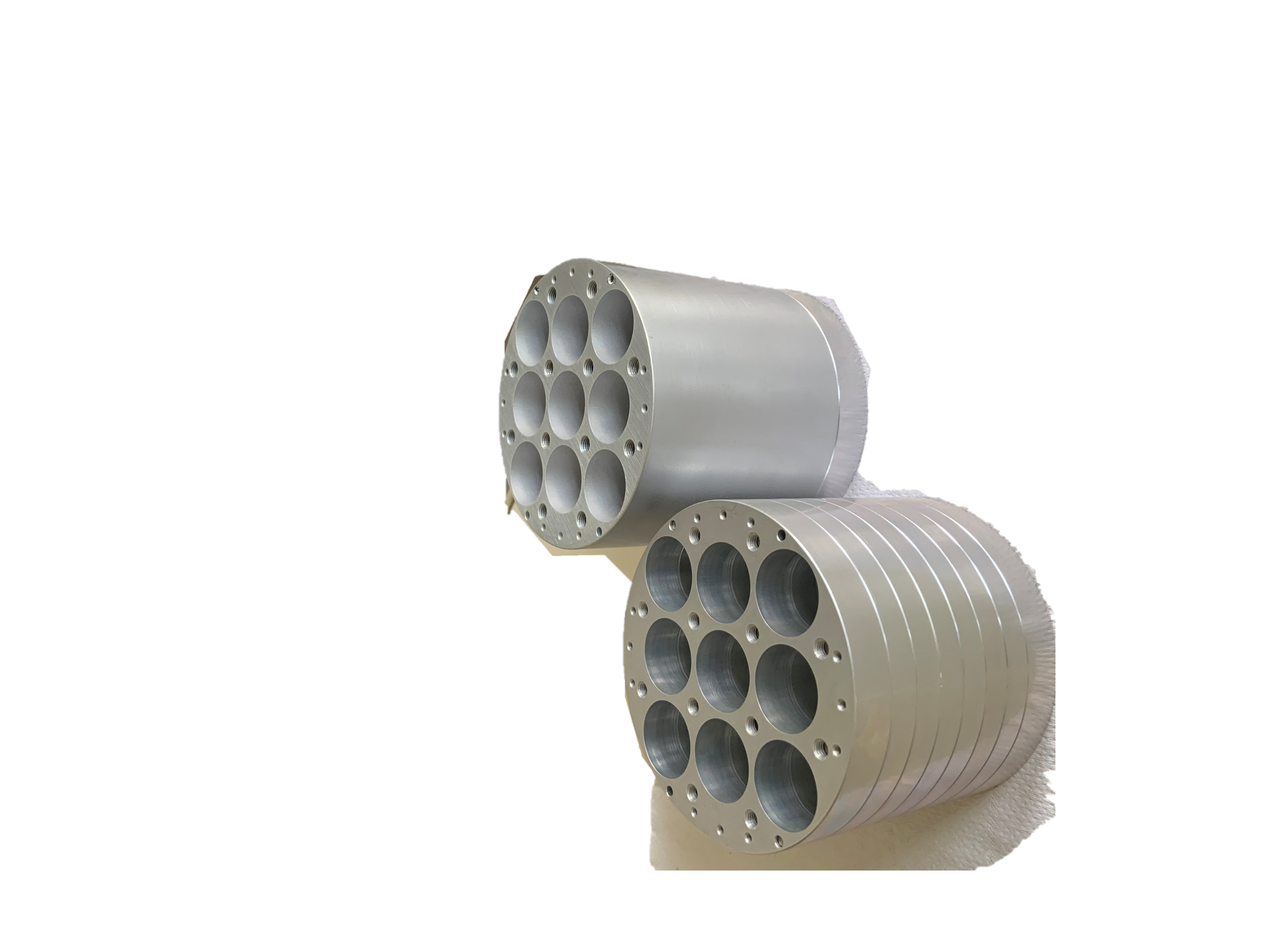 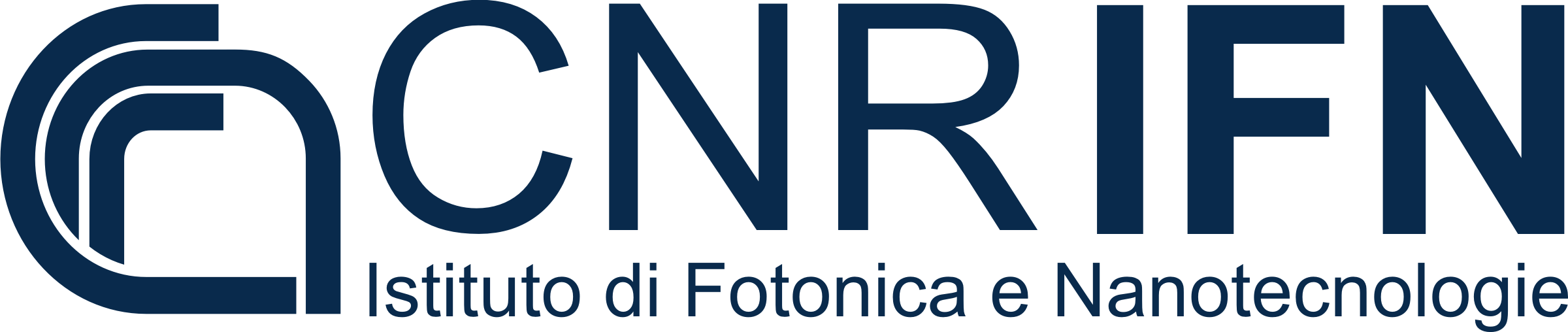 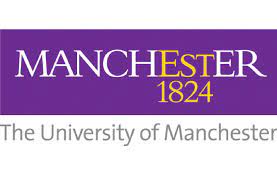 The antenna system of COSMO
(COSmic Monopole Observer)

	Elenia Manzan

	Università degli Studi di Milano
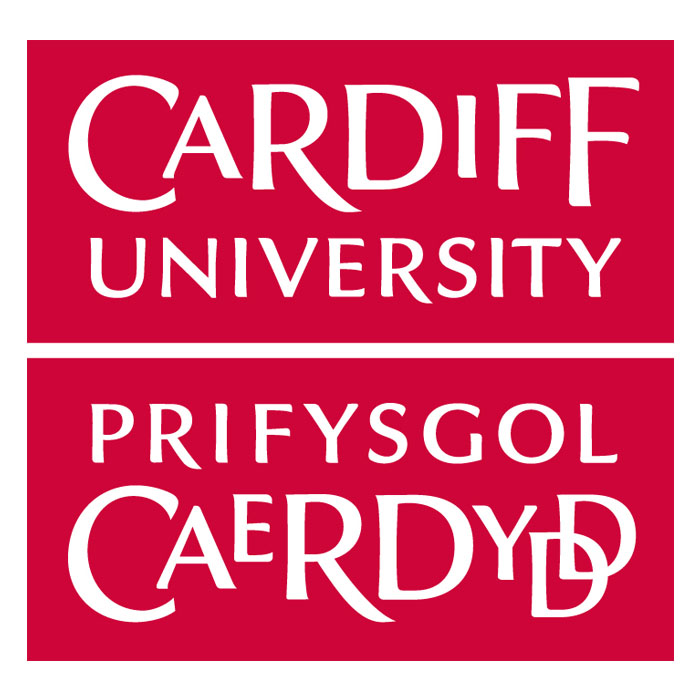 SCAR AAA 2021
08/09/2021
The COSMO experiment
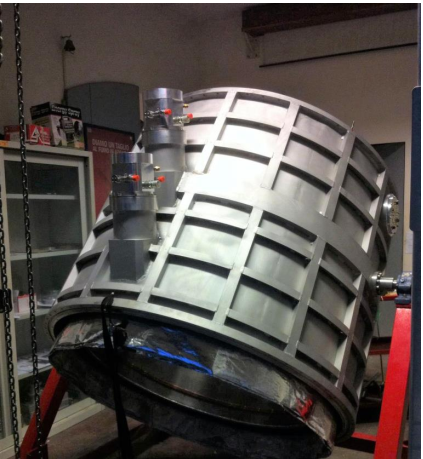 Image: COSMO collaboration
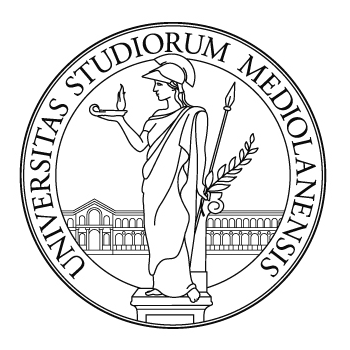 SCAR AAA 2021
08/09/2021
The COSMO experiment
Differential, cryogenic Martin-Pupplett Fourier Transform Spectrometer (FTS)
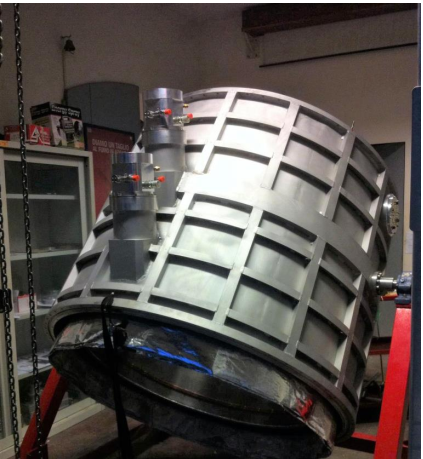 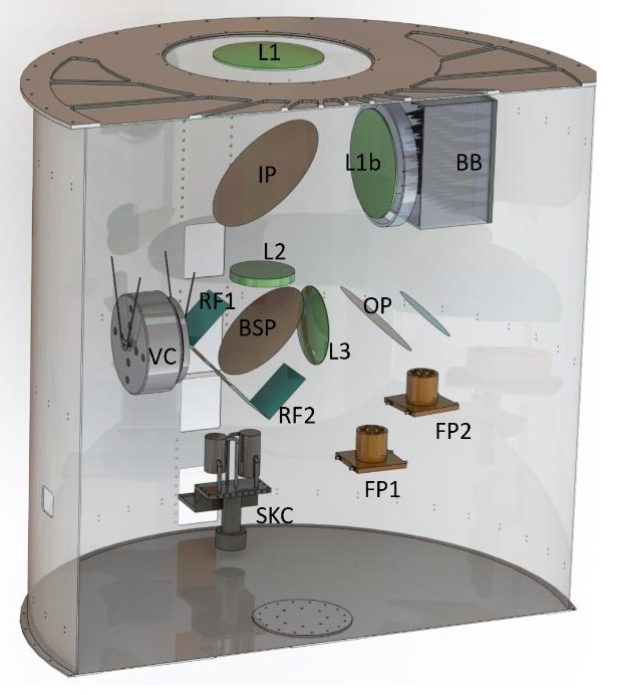 Reference Blackbody
2 Focal planes: 18 multimoded feed-horns + KID bolometers

Band: 120-300 GHz (limited by the atmospheric window)
Focal planes + band-pass filters
FTS
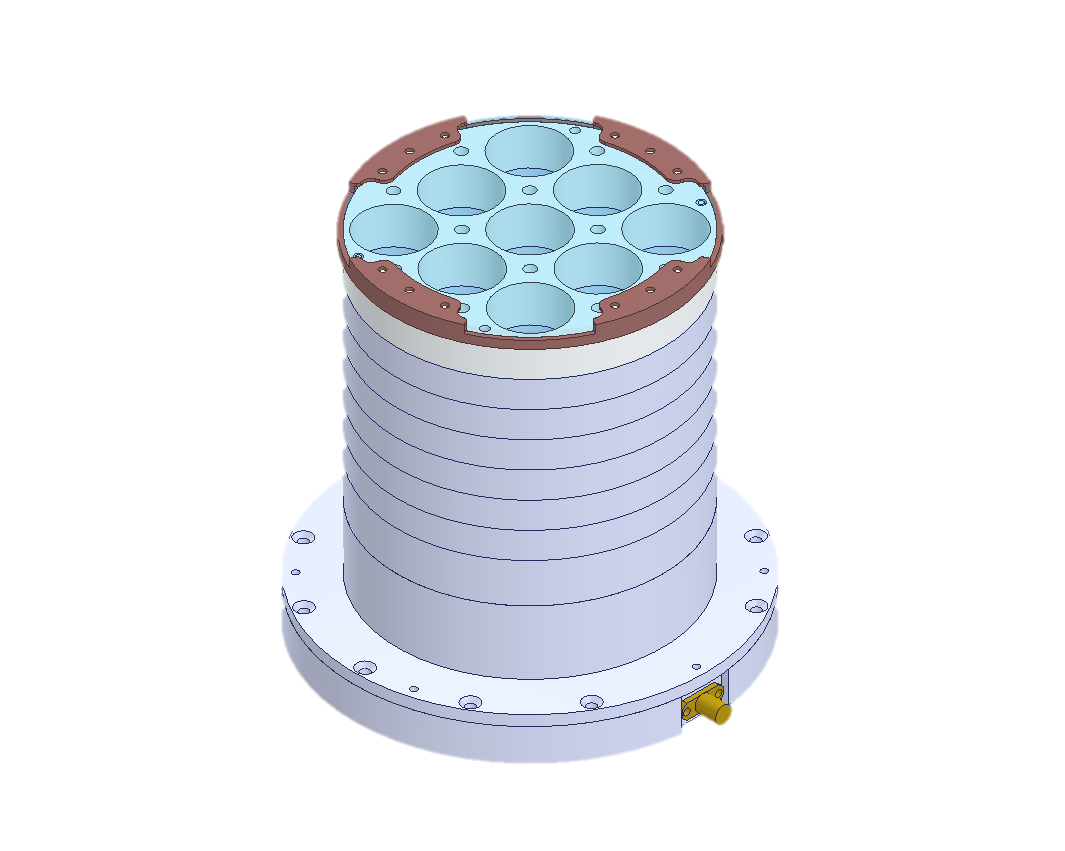 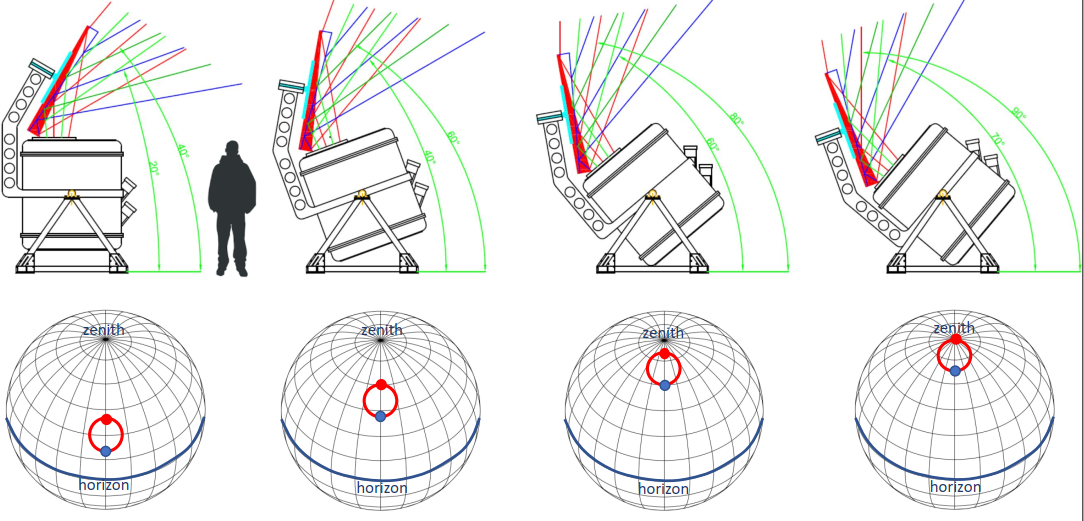 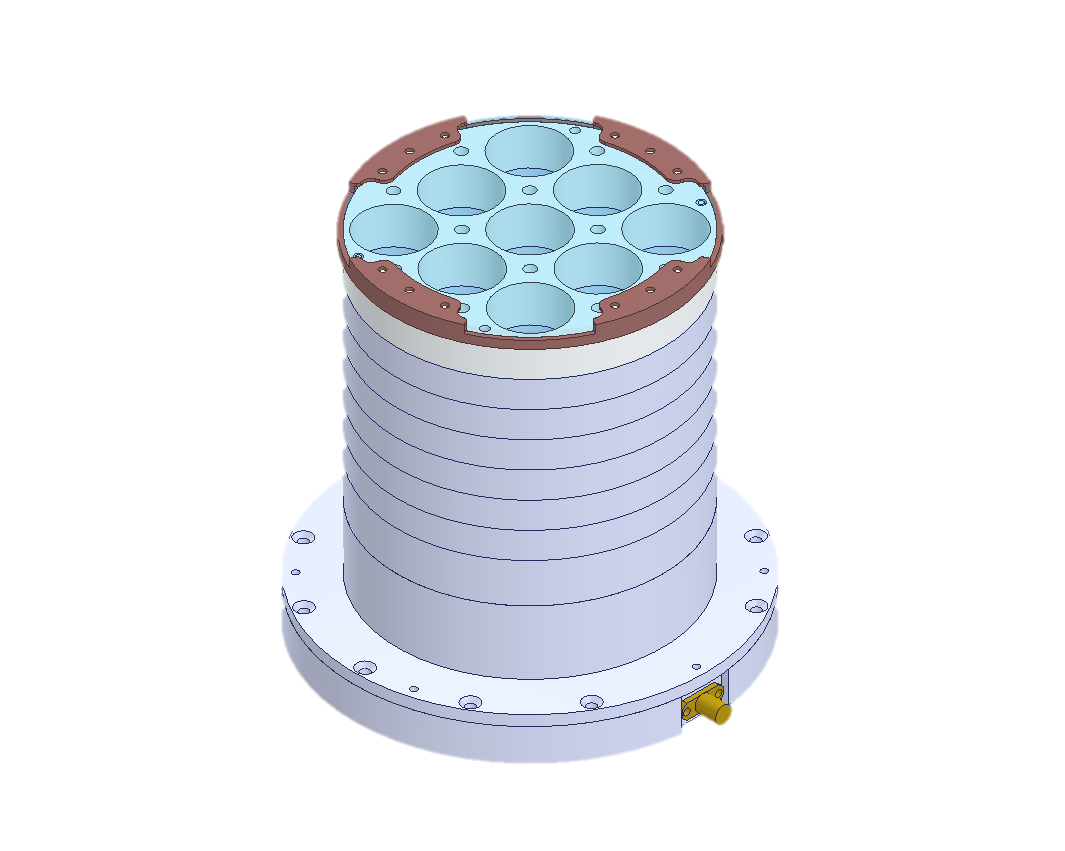 The cryostat can be tilted and a spinning wedge mirror performs fast sky scans
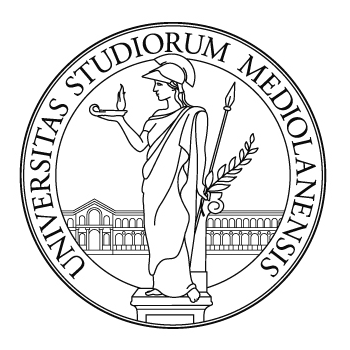 SCAR AAA 2021
08/09/2021
The antenna system
SCAR AAA 2021
08/09/2021
Overview of the antenna system
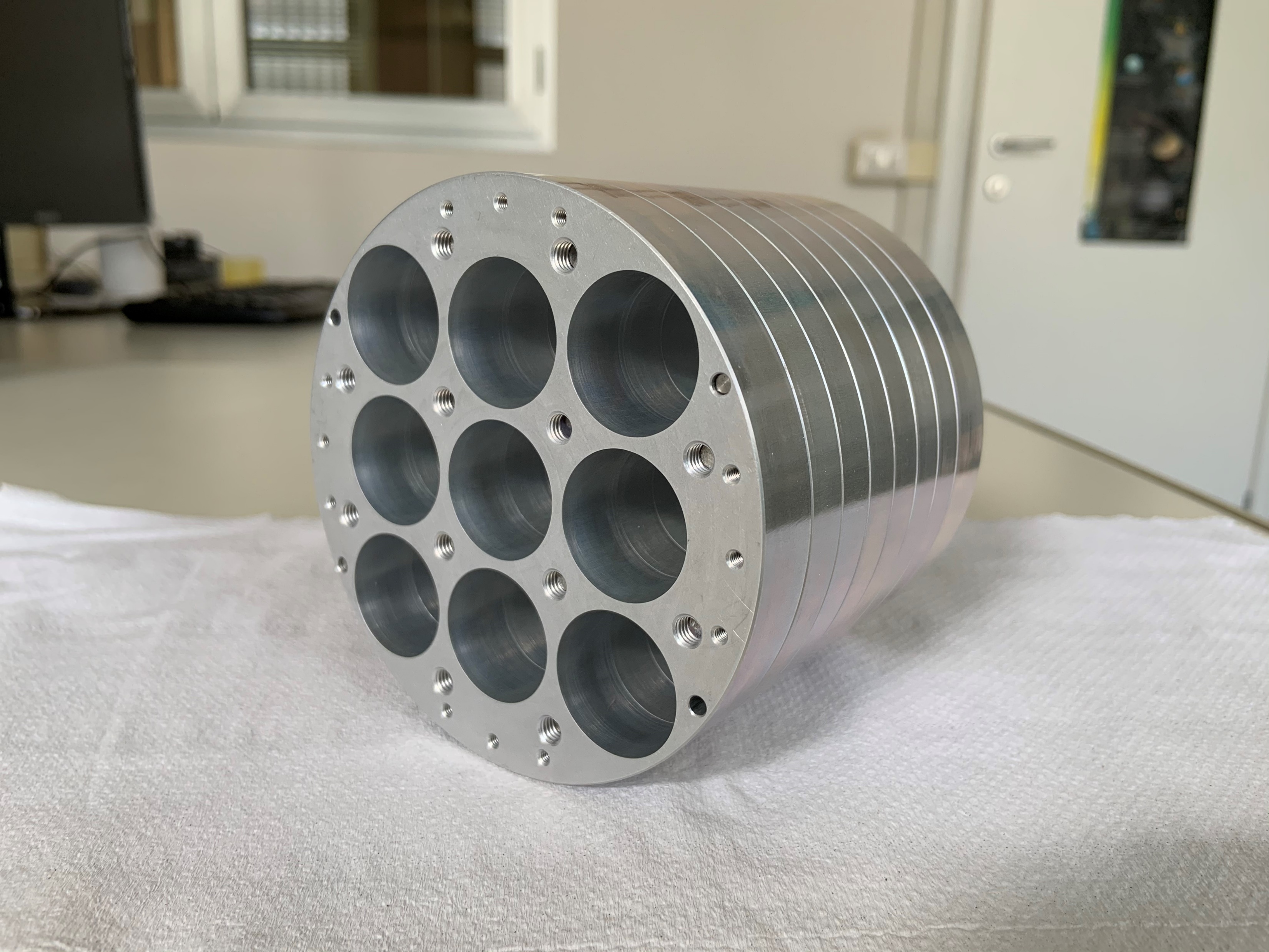 Array 1 band: 120-180 GHz
Array 2 band: 210-300 GHz
Antennas: smooth-walled feed-horns
Made in aluminum with CNC milling
3x3 feed-horn arrays
Multimoded feed-horns instead of traditional single-mode horns
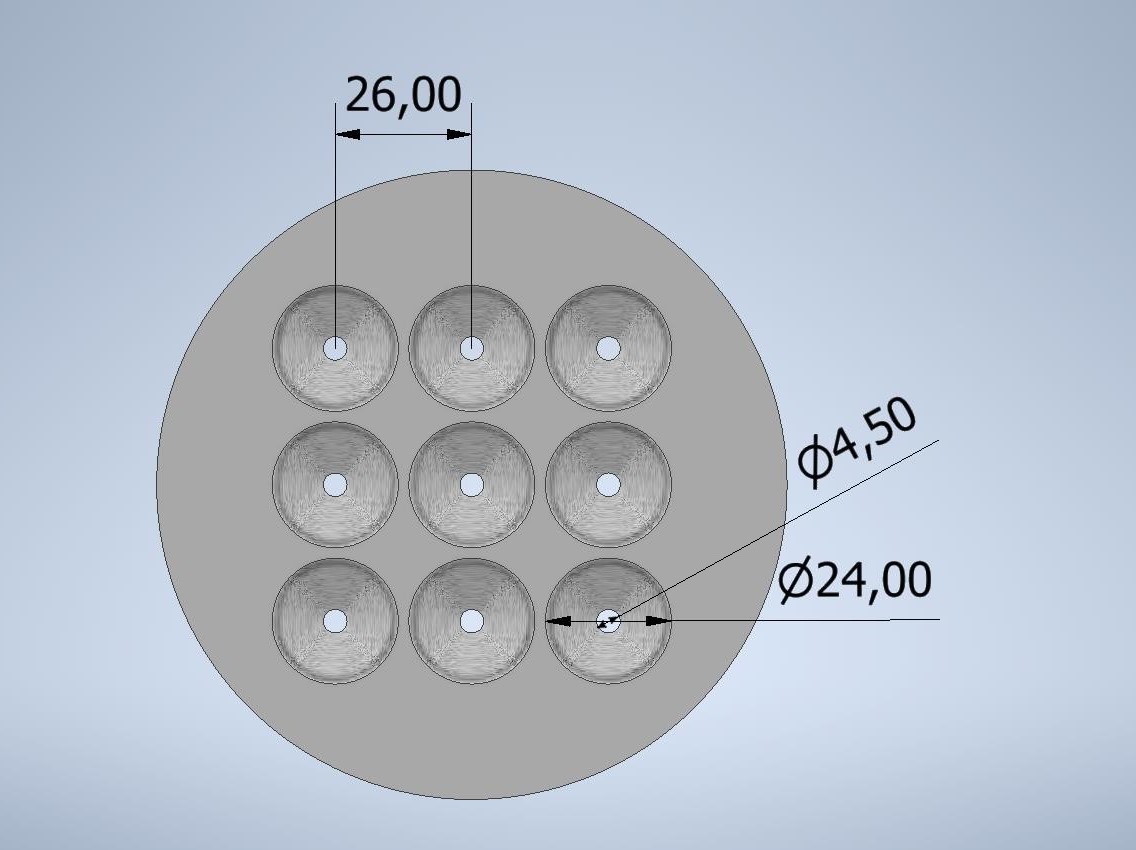 [measures in mm]
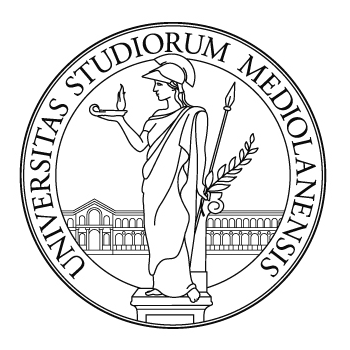 SCAR AAA 2021
08/09/2021
Multimode propagation principle
Multi-mode antenna
Single-mode antenna
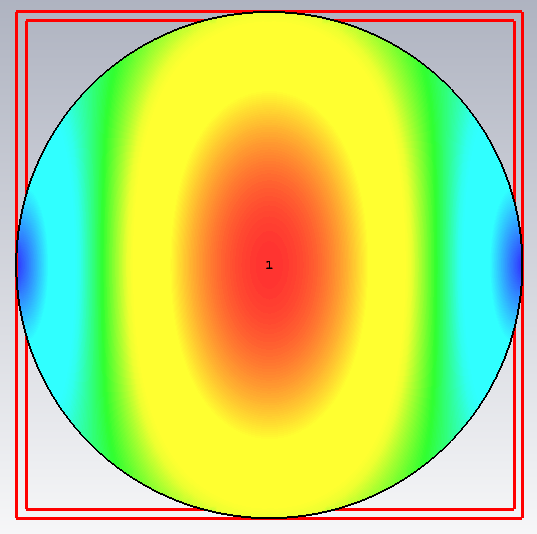 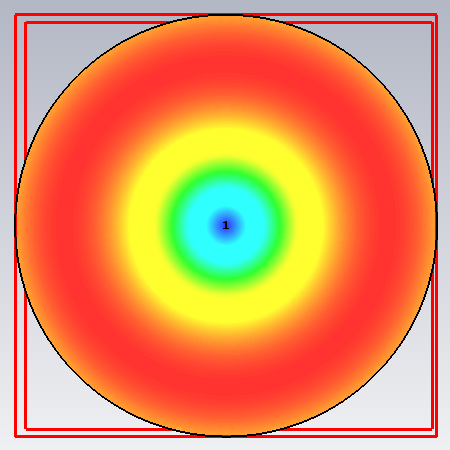 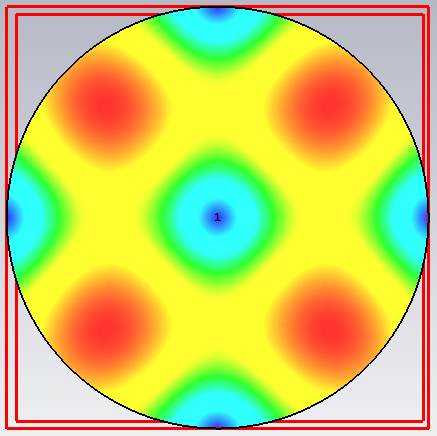 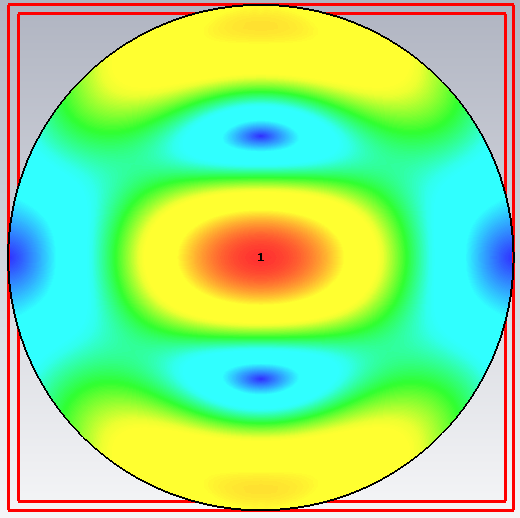 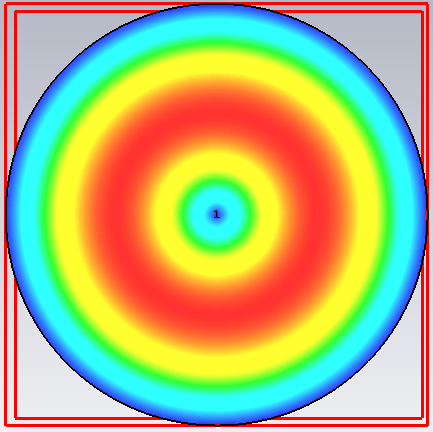 TE01
TM11
TE11
TM01
TE21
A hollow circular waveguide supports TE and TM mode propagation.
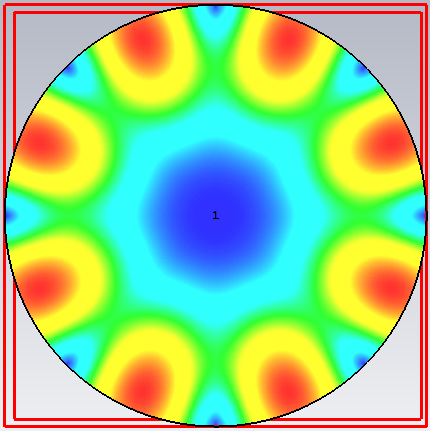 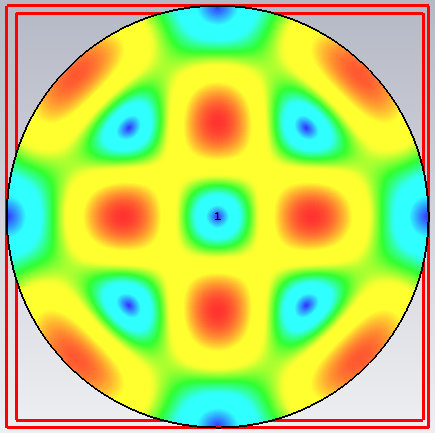 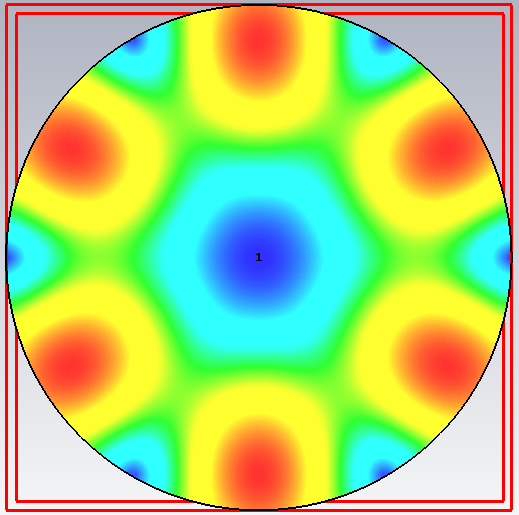 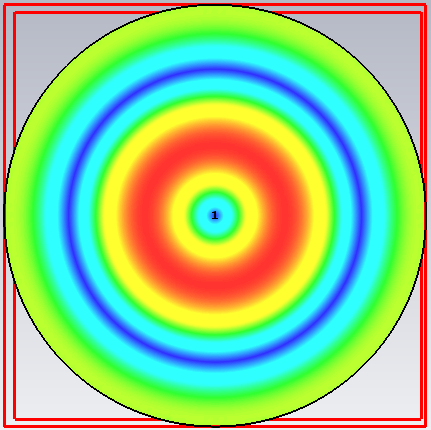 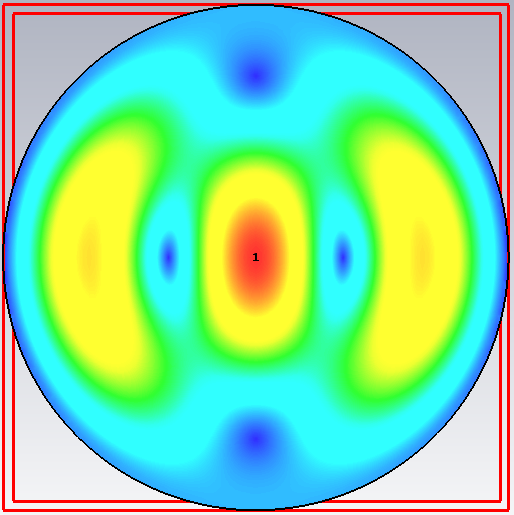 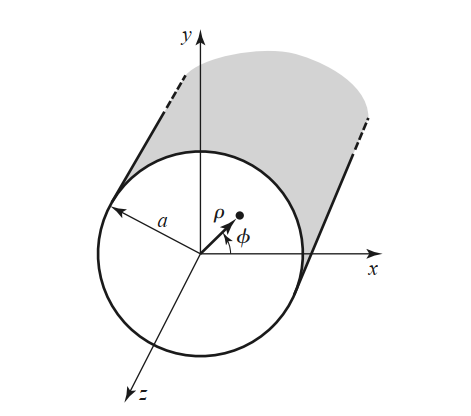 TE31
TM21
TE41
TE12
TM02
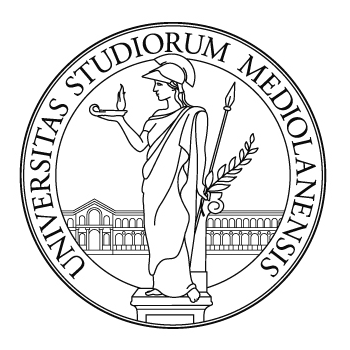 SCAR AAA 2021
08/09/2021
Multimode propagation advantages
Multimoded beam pattern are flatter than single-mode ones along the antenna axis.
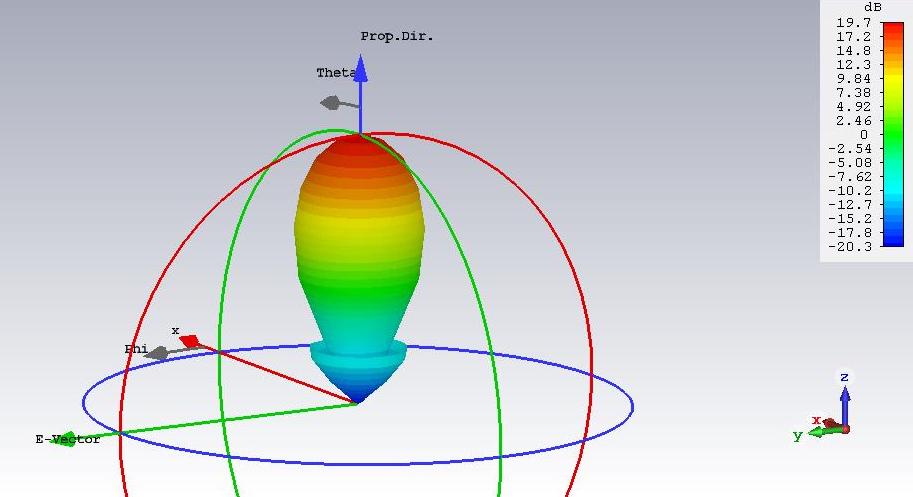 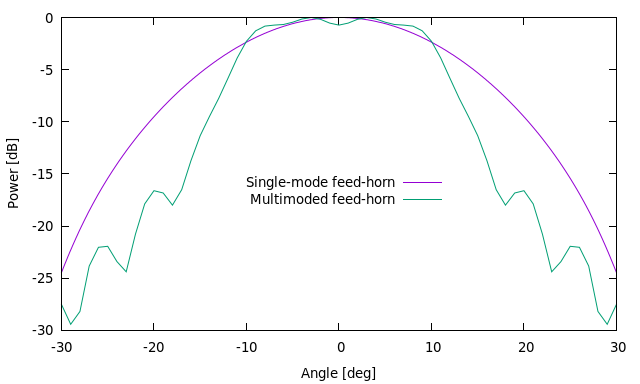 150 GHz
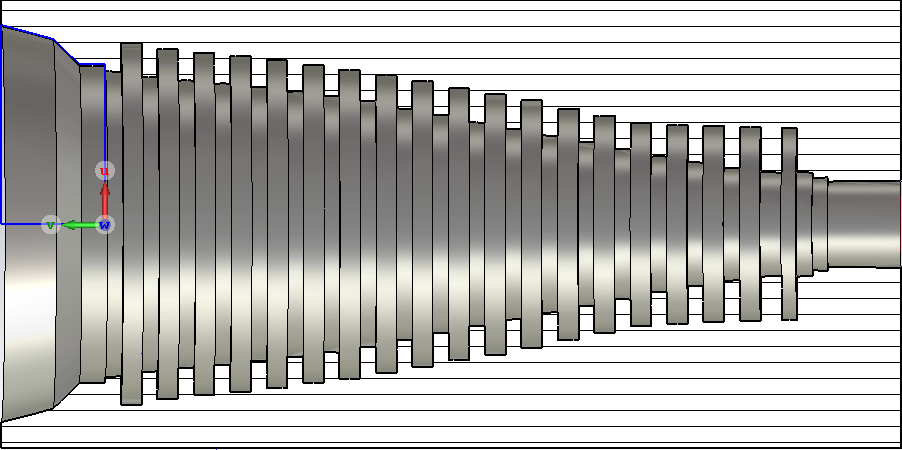 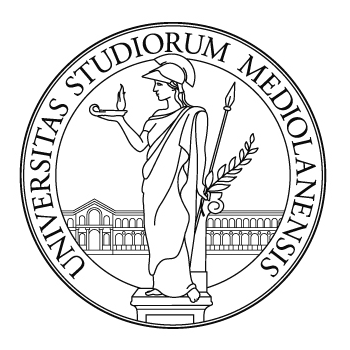 SCAR AAA 2021
08/09/2021
The antenna design in details
Aperture window
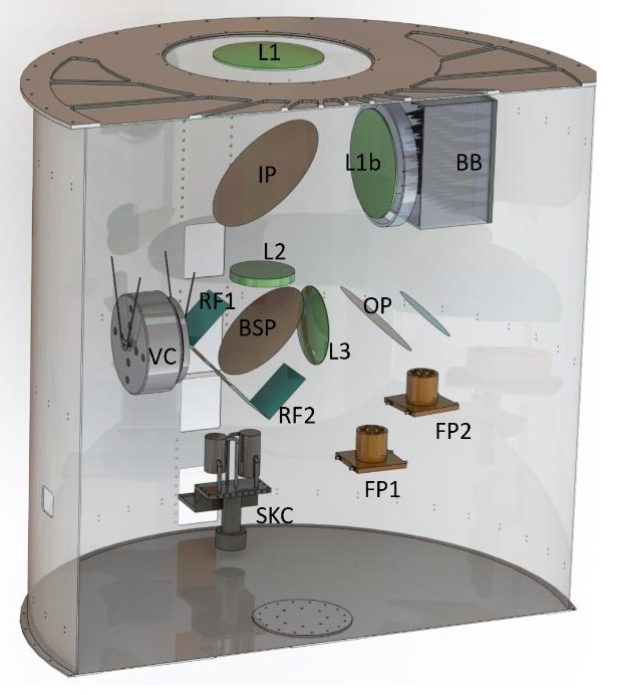 Focal planes + band-pass filters
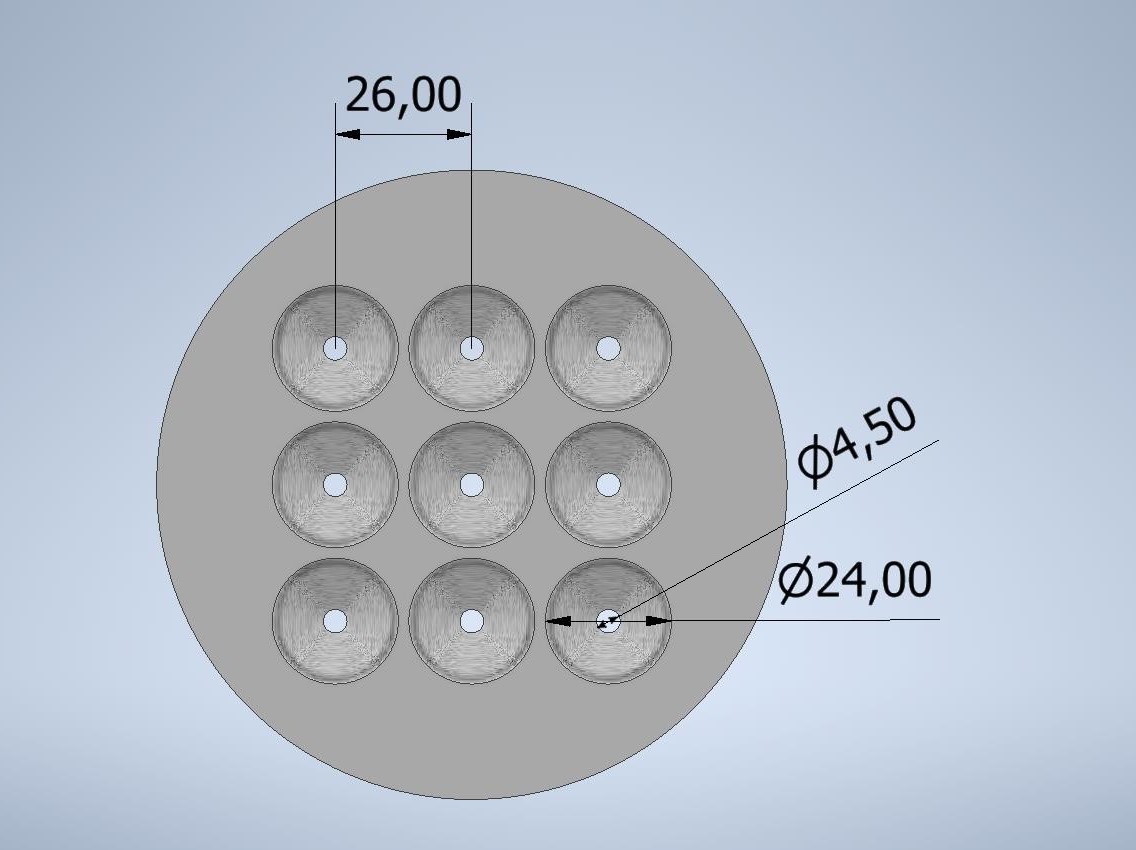 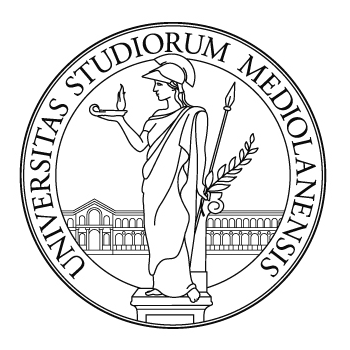 SCAR AAA 2021
08/09/2021
The low-frequency array
Profile: 4.5 mm circular waveguide + platelet Winston cone
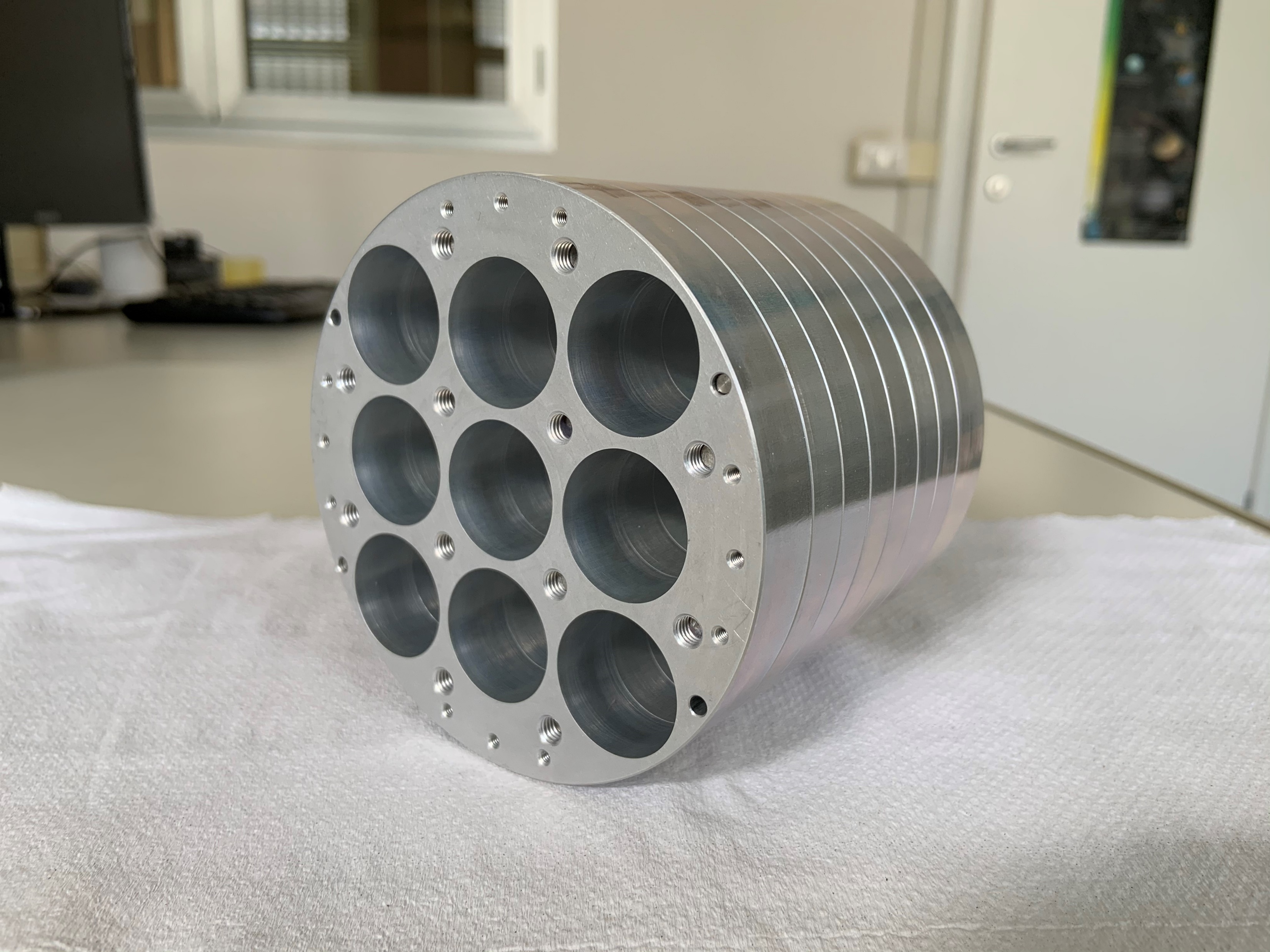 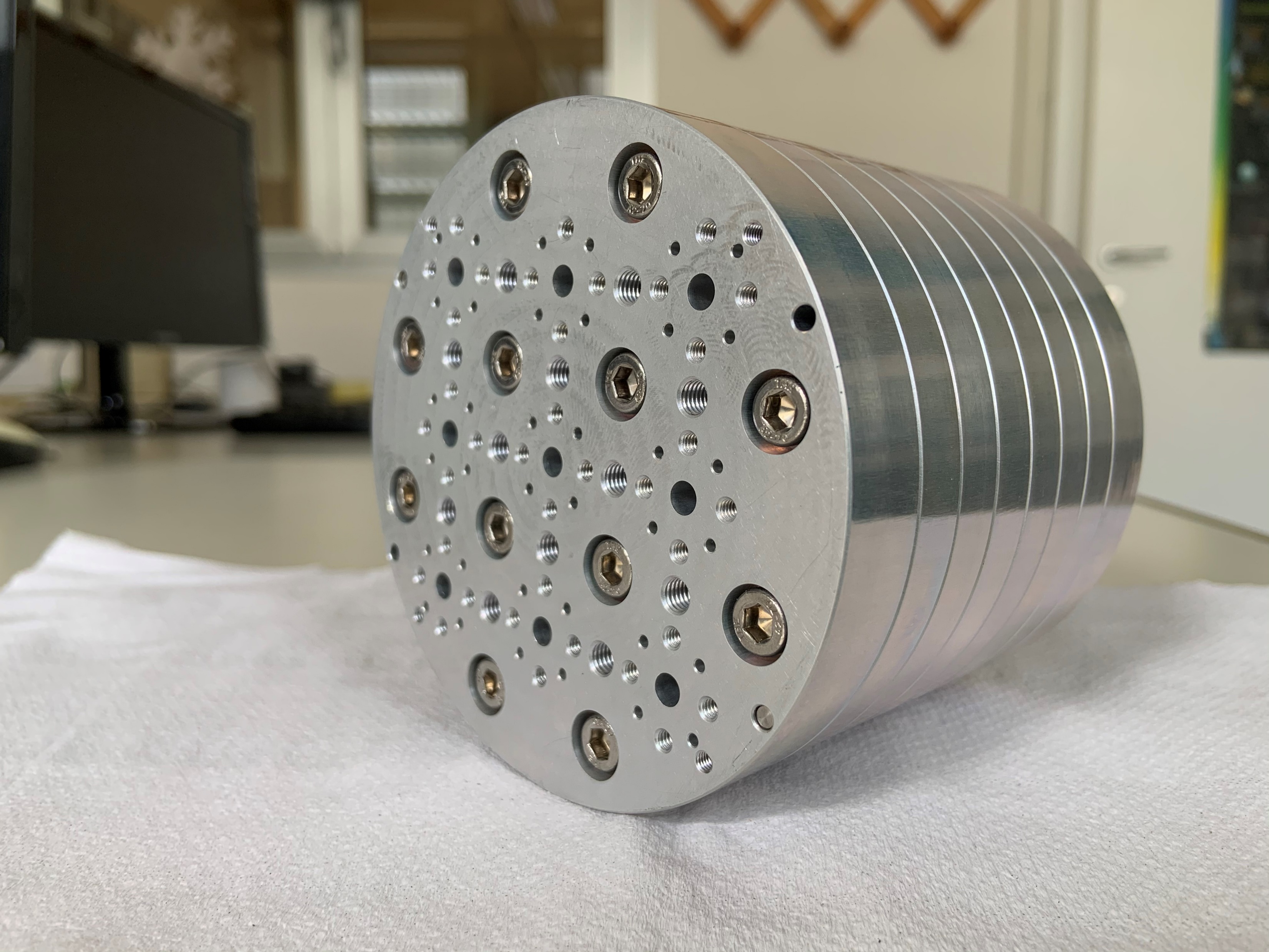 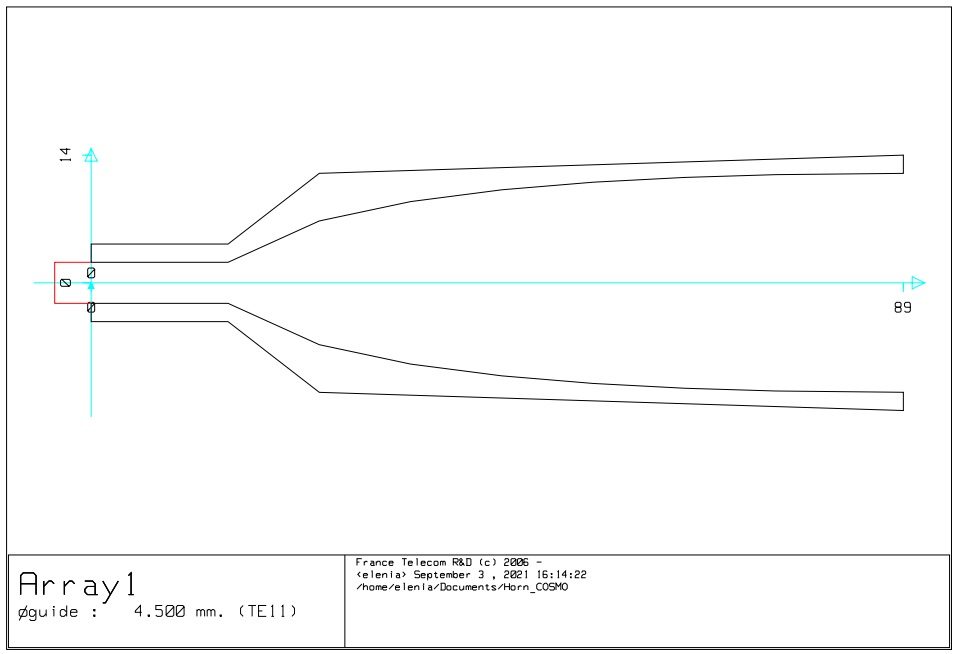 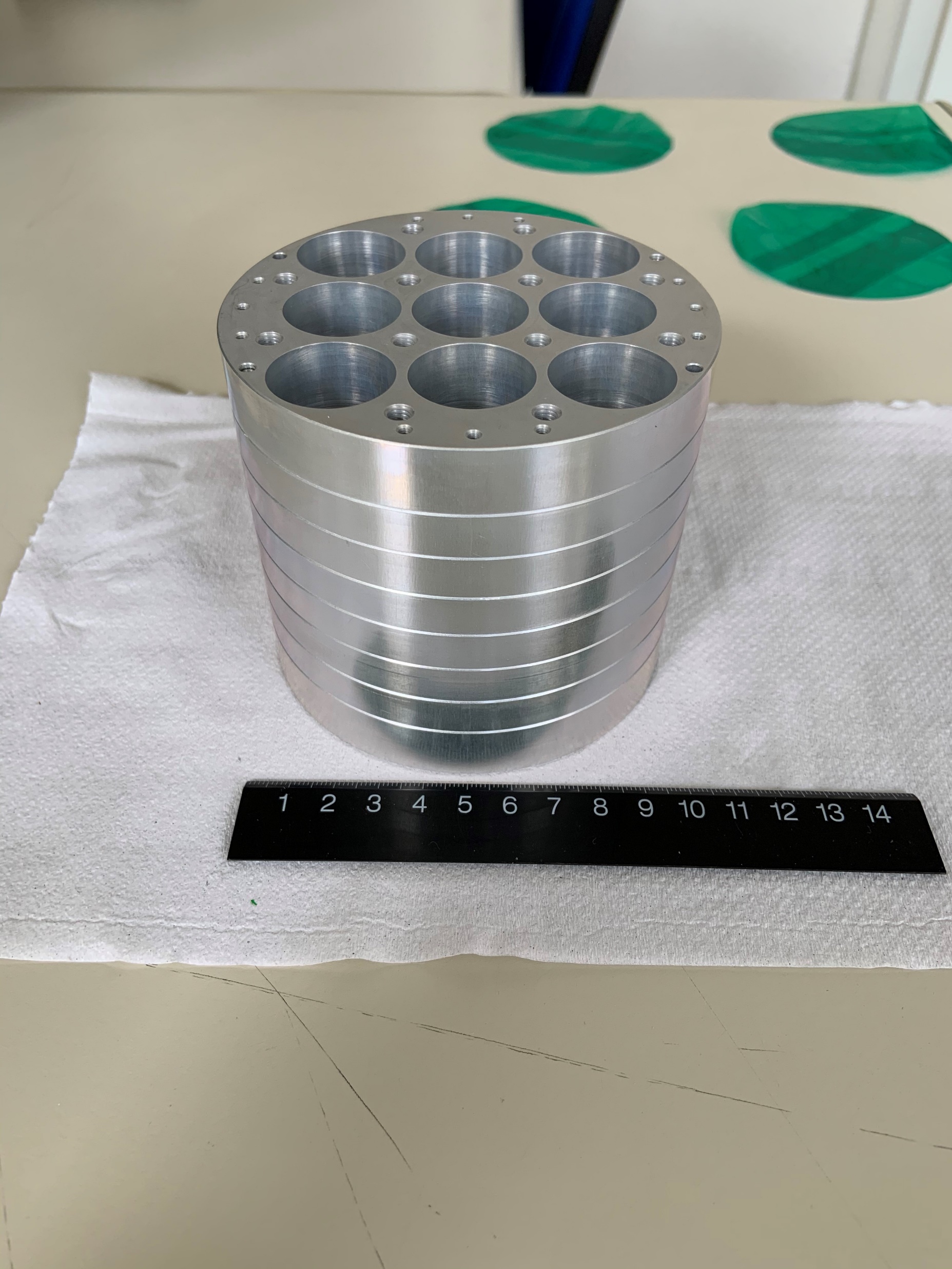 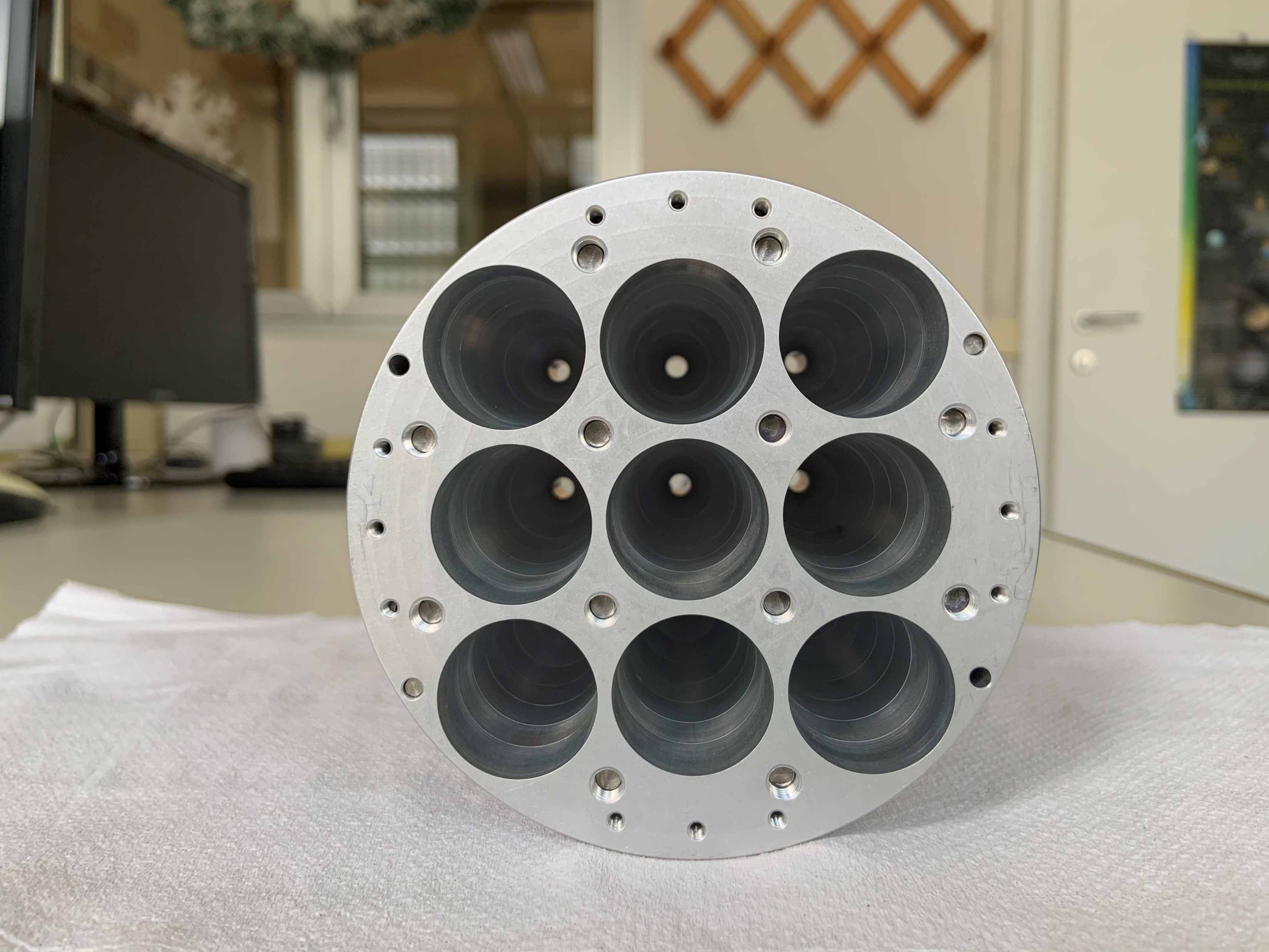 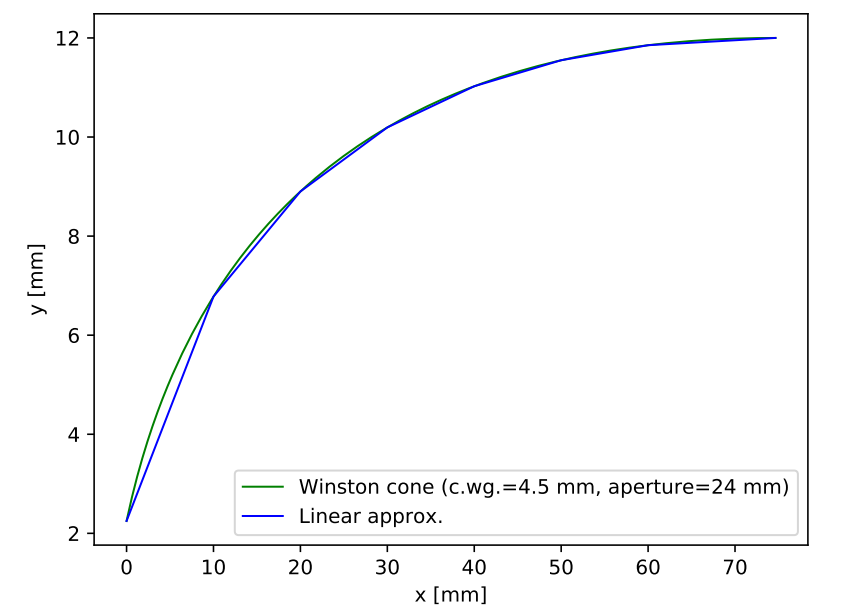 [measures in mm]
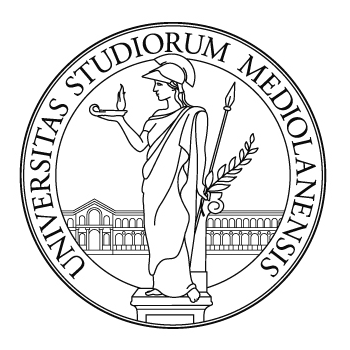 SCAR AAA 2021
08/09/2021
The high-frequency array
Profile: 4 mm circular waveguide + linear profile
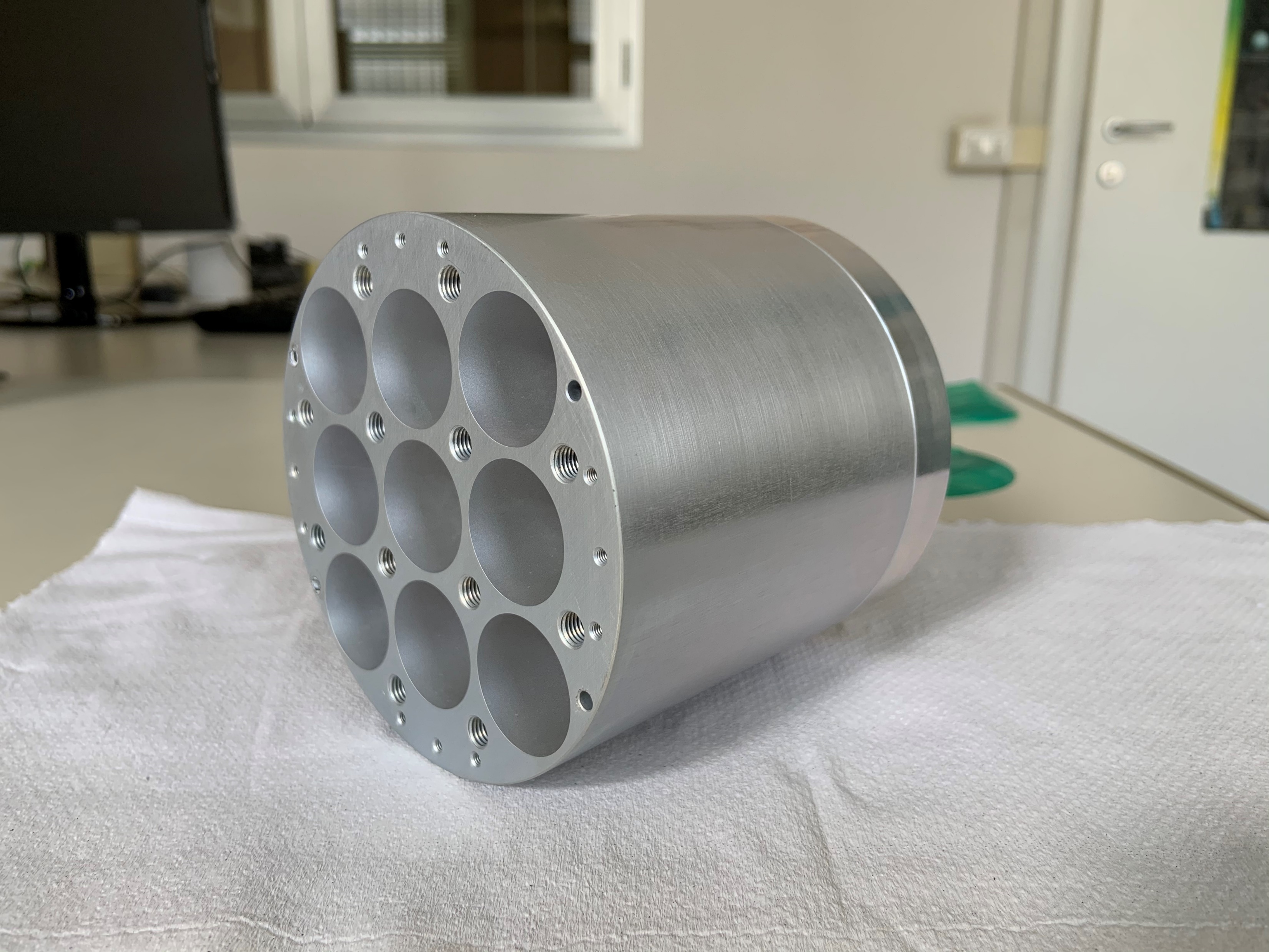 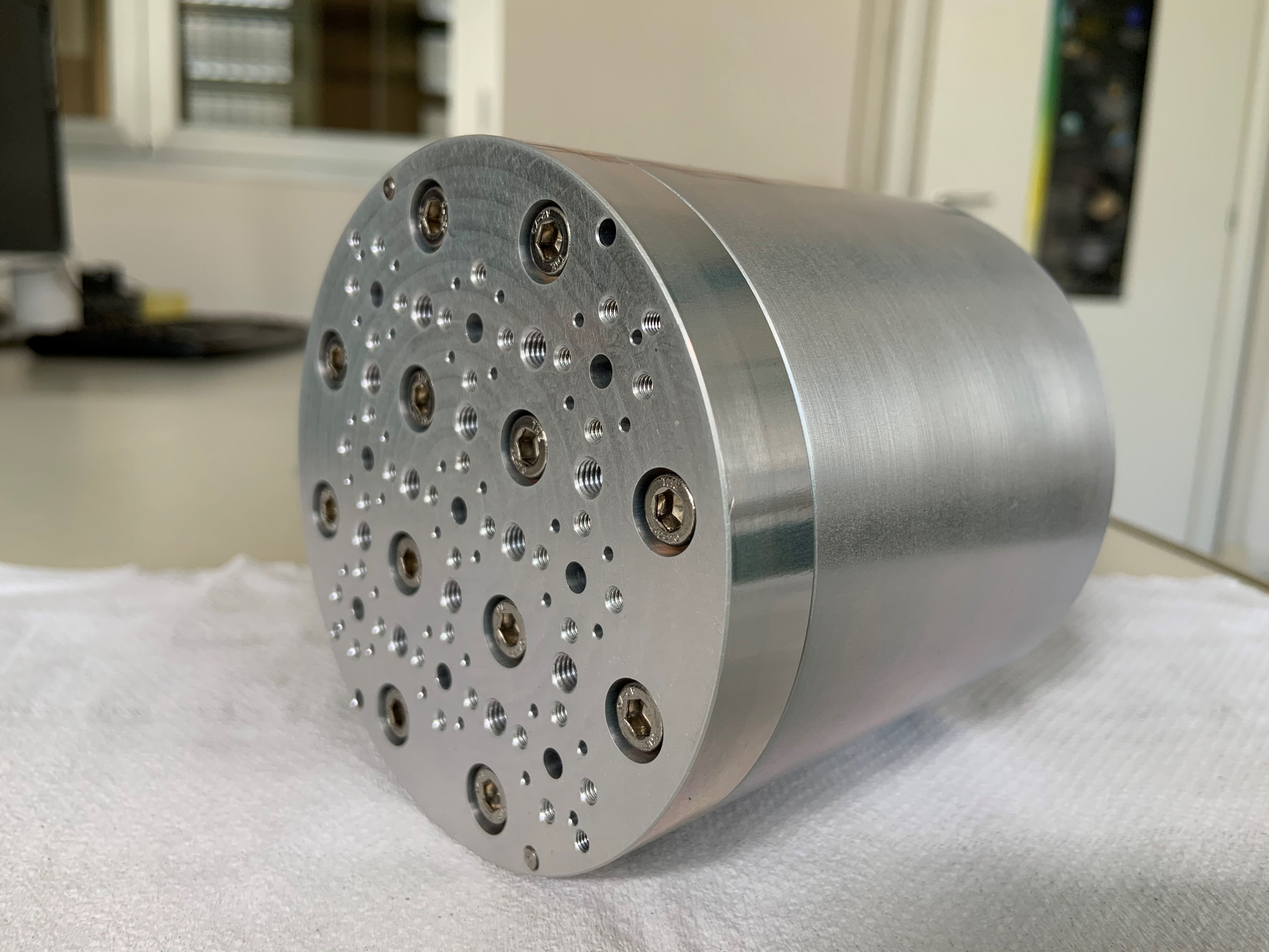 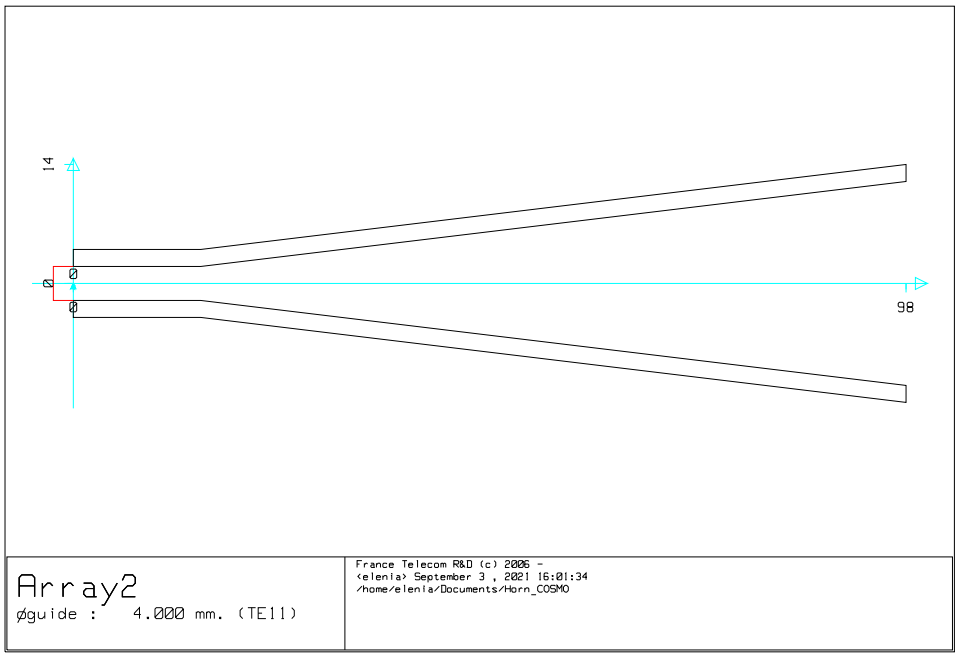 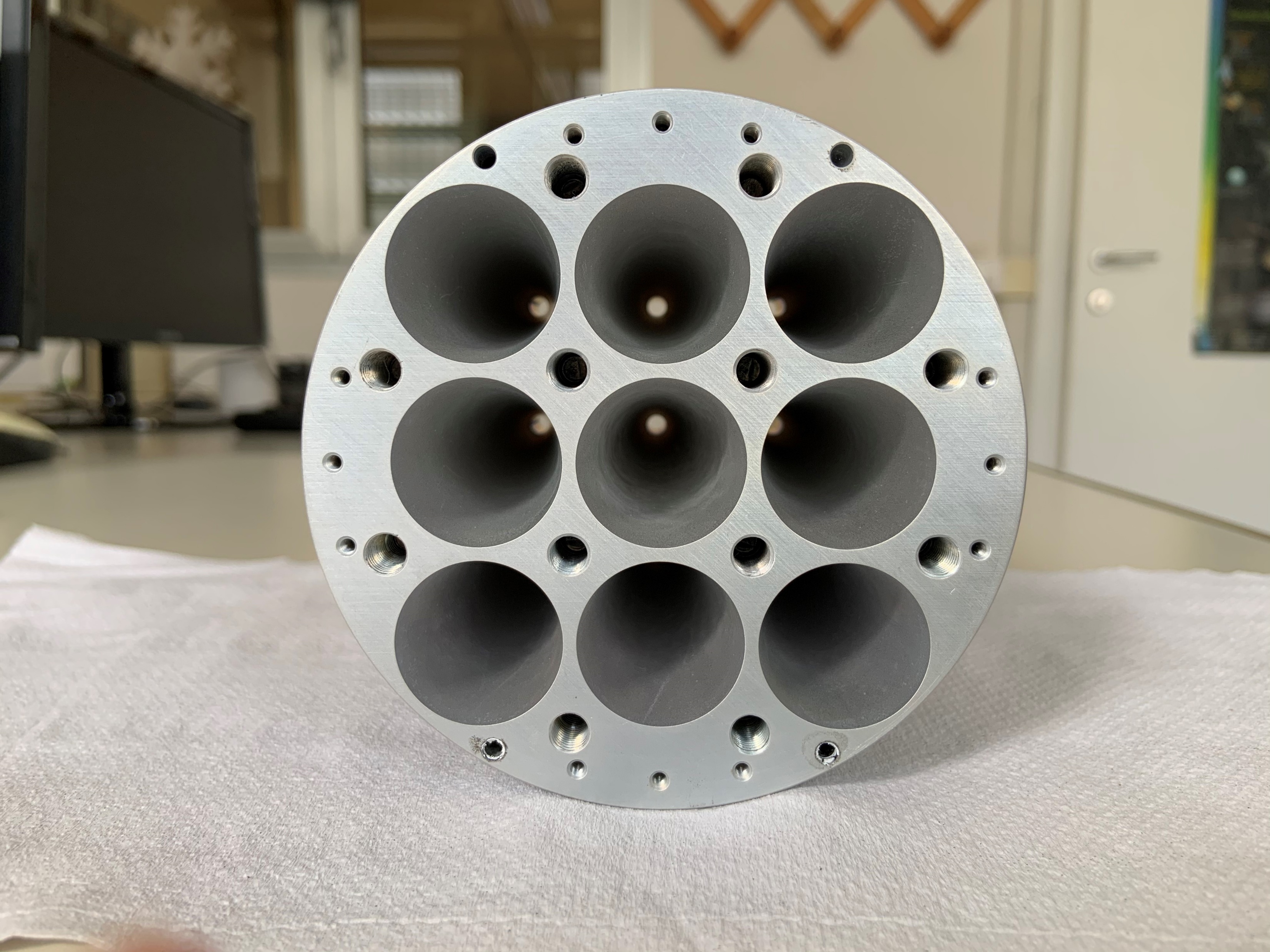 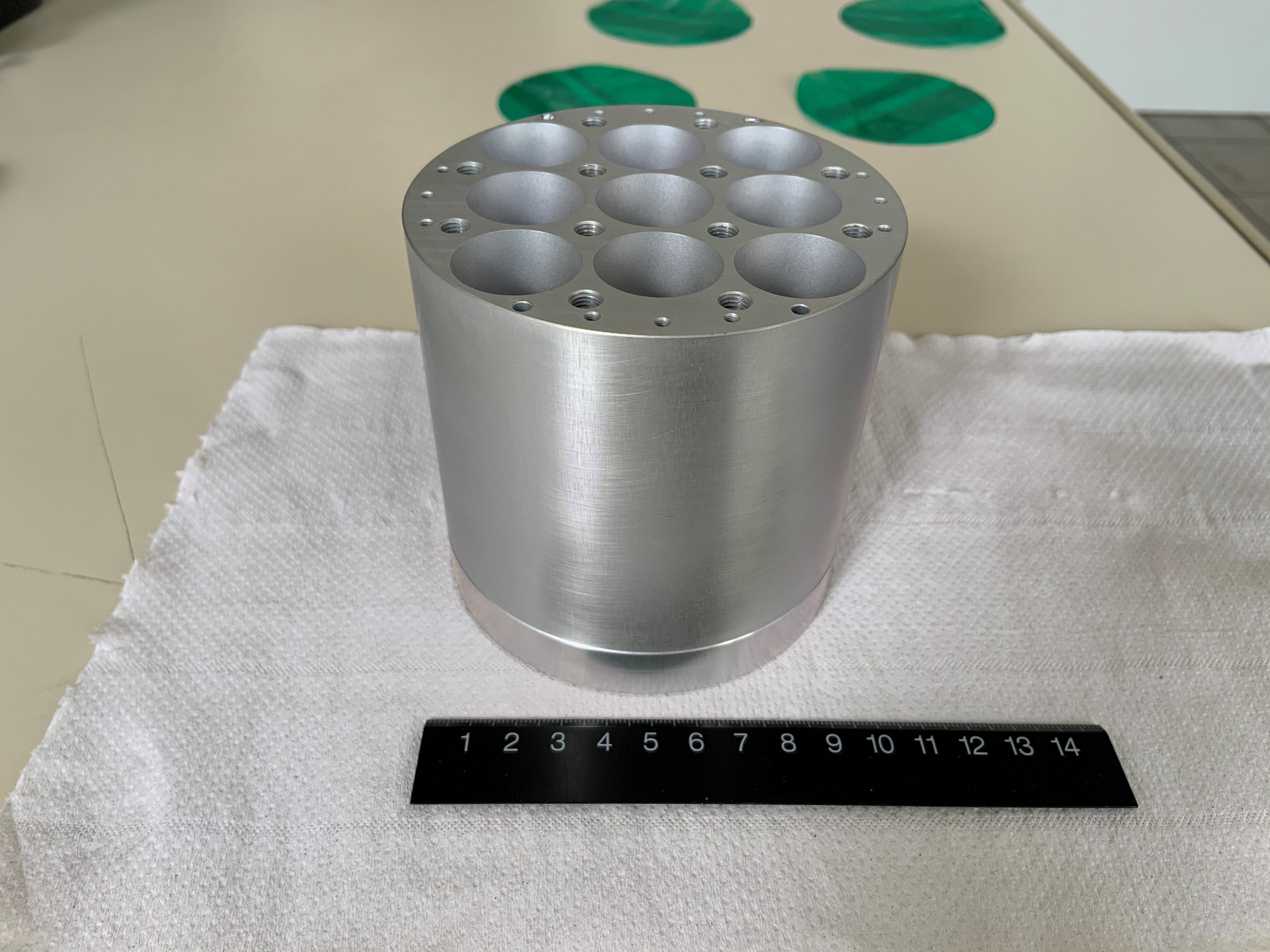 [measures in mm]
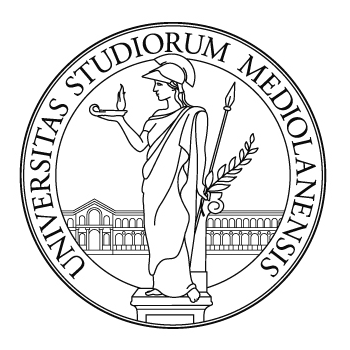 SCAR AAA 2021
08/09/2021
Forecasted broadband performance
Low-frequency array
High-frequency array
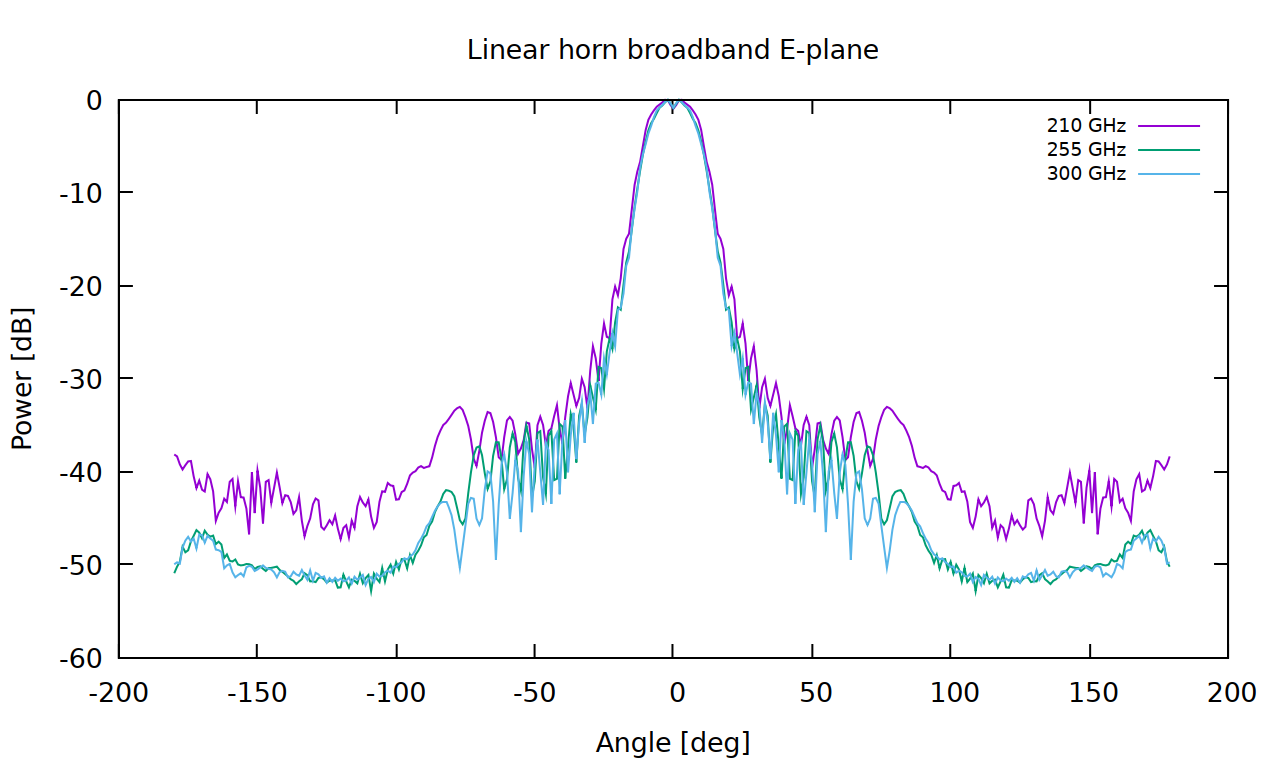 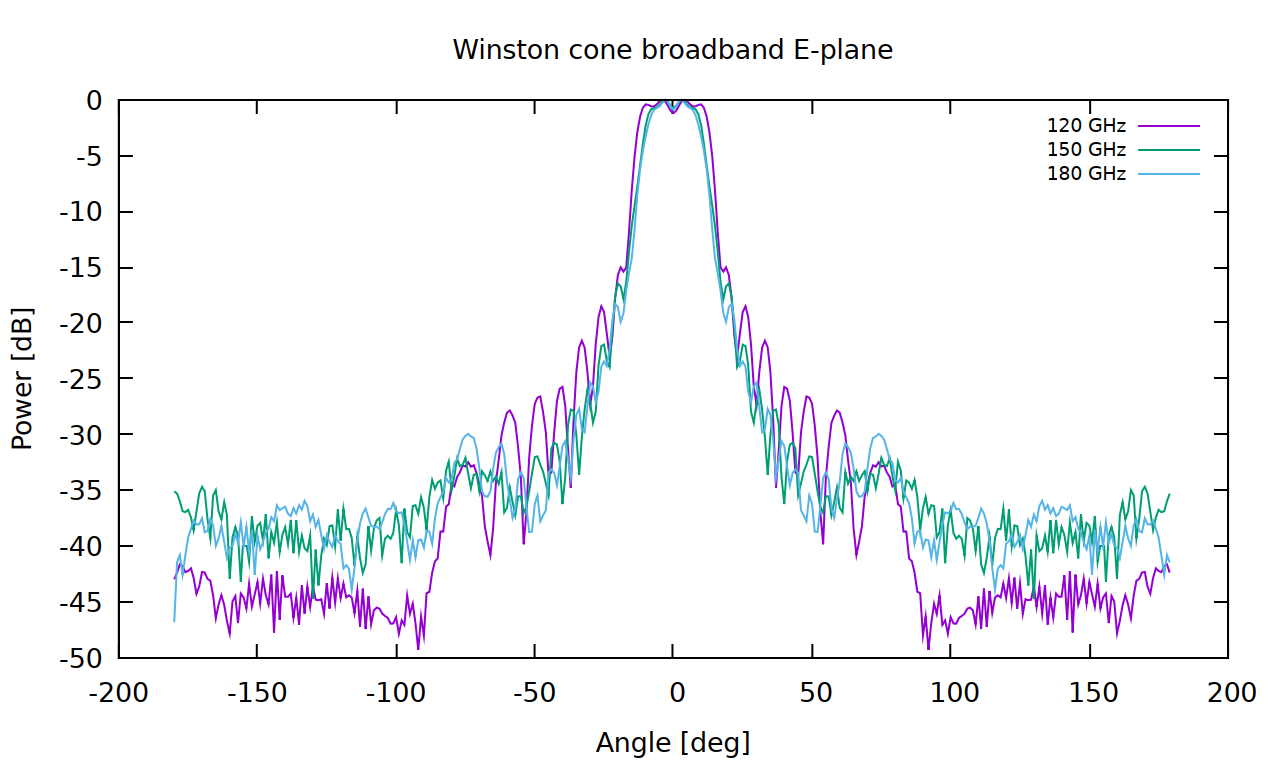 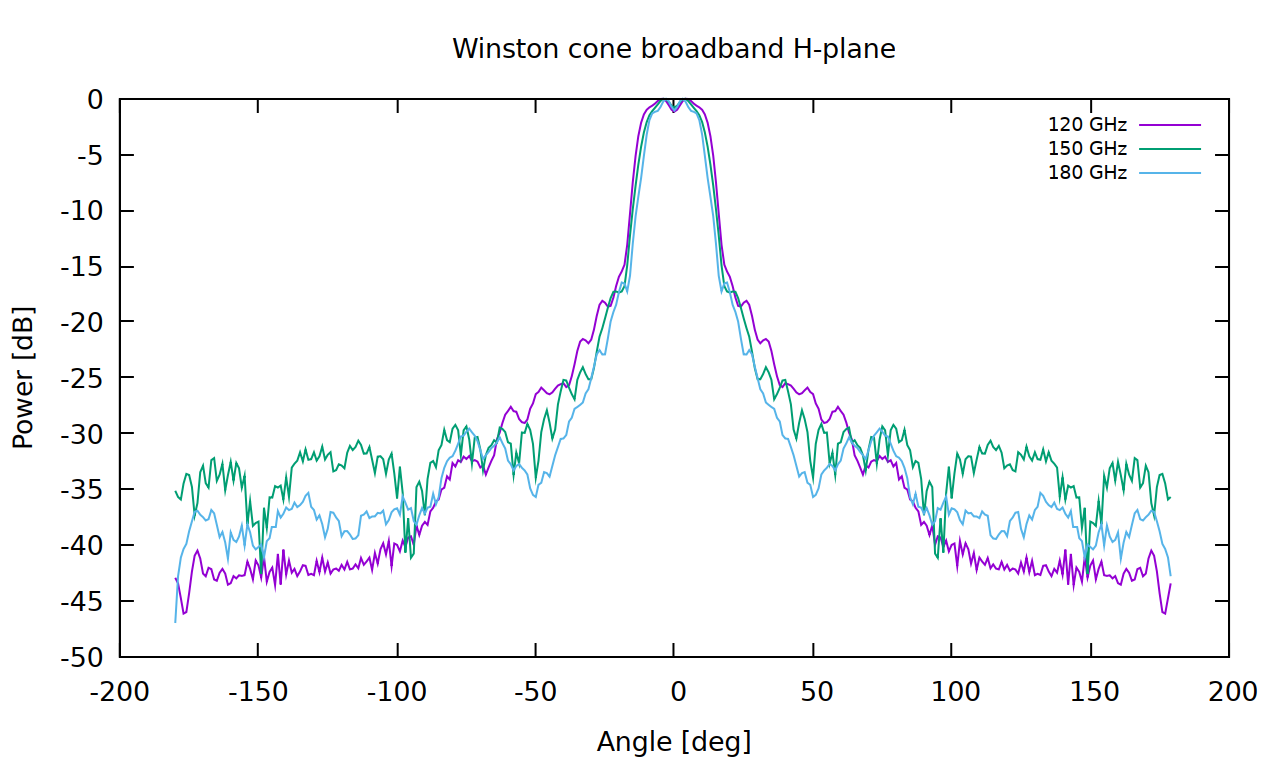 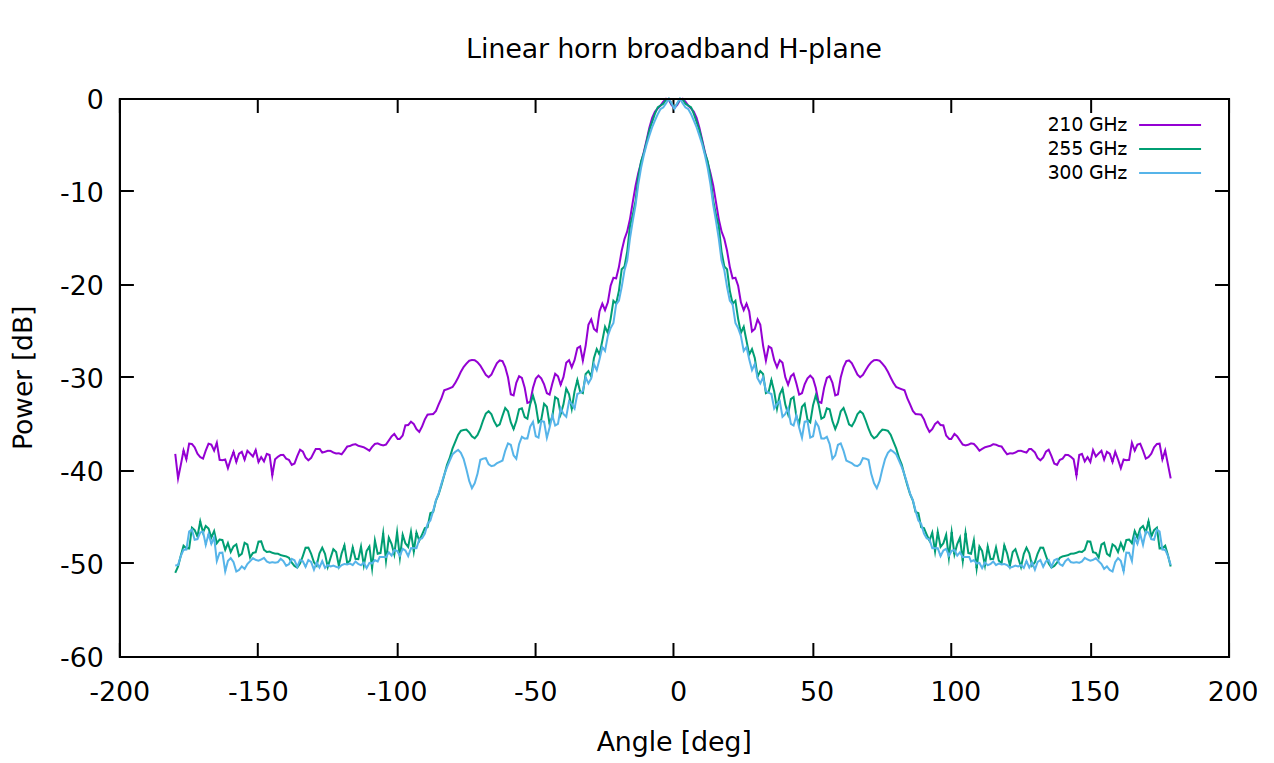 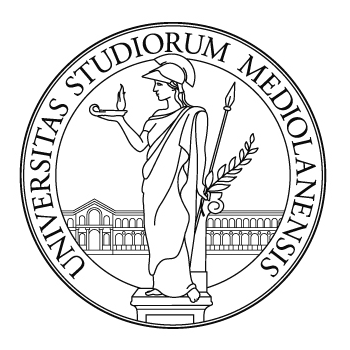 SCAR AAA 2021
08/09/2021
Forecasted broadband performance
Low-frequency array
High-frequency array
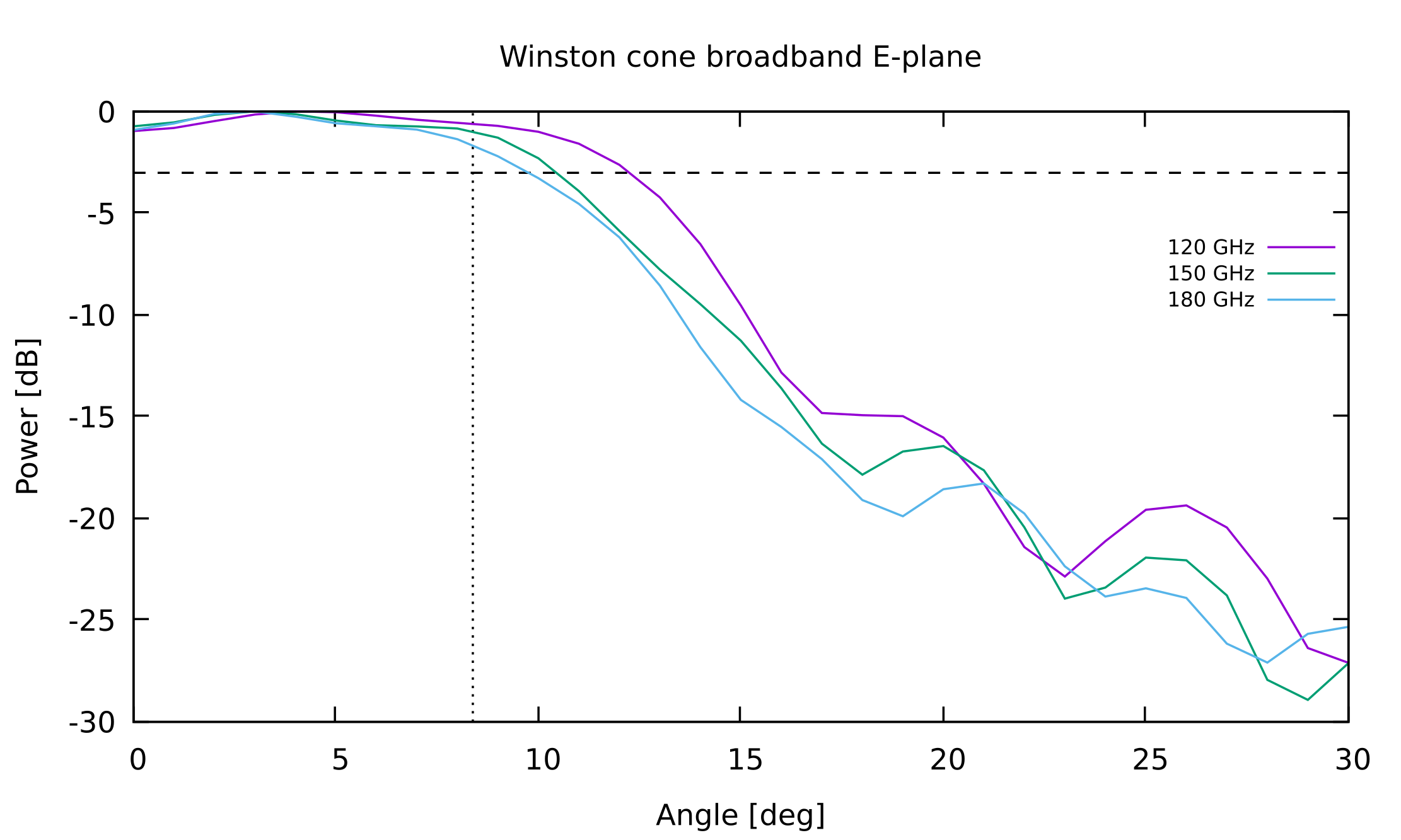 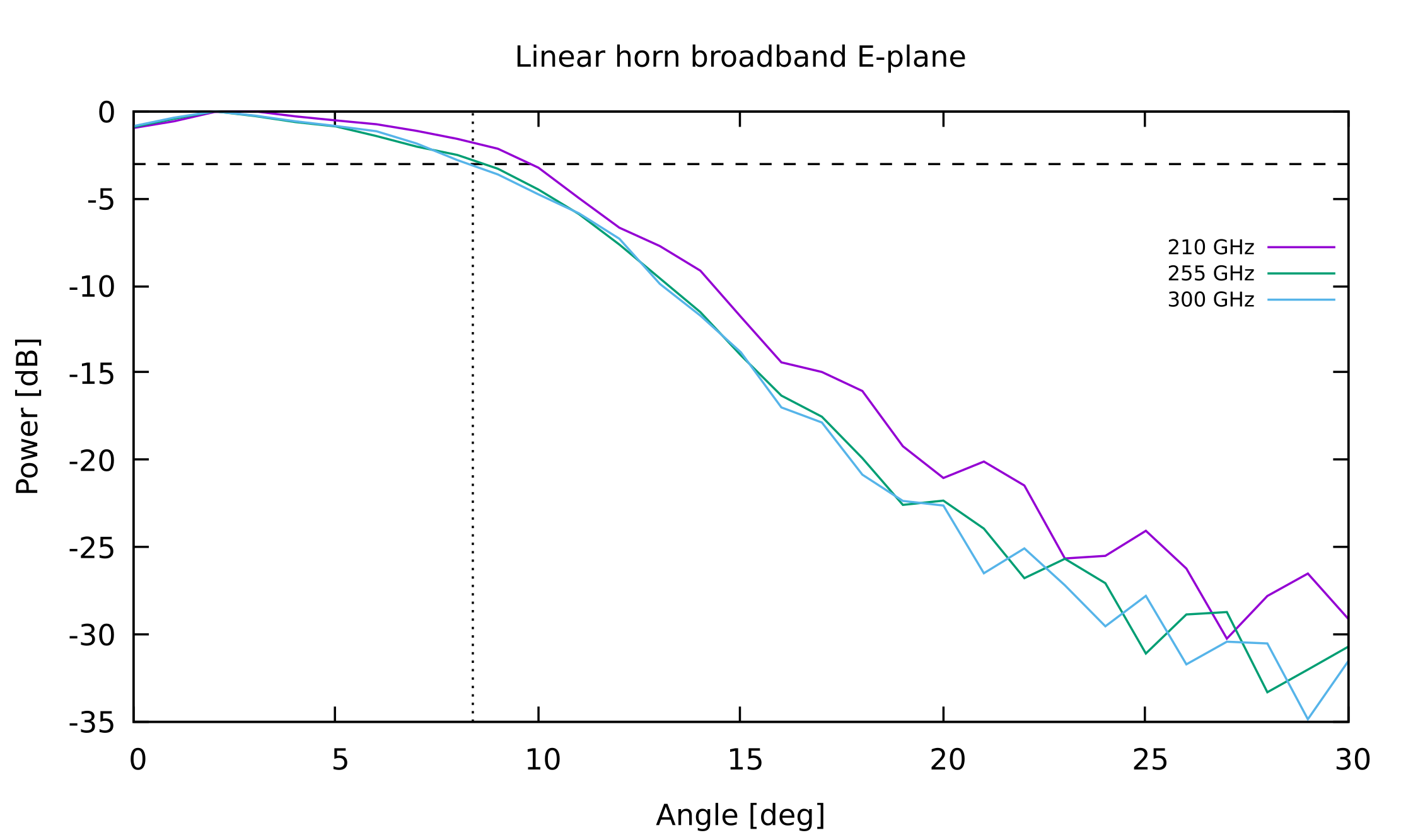 Half-power level
Cryostat aperture edge
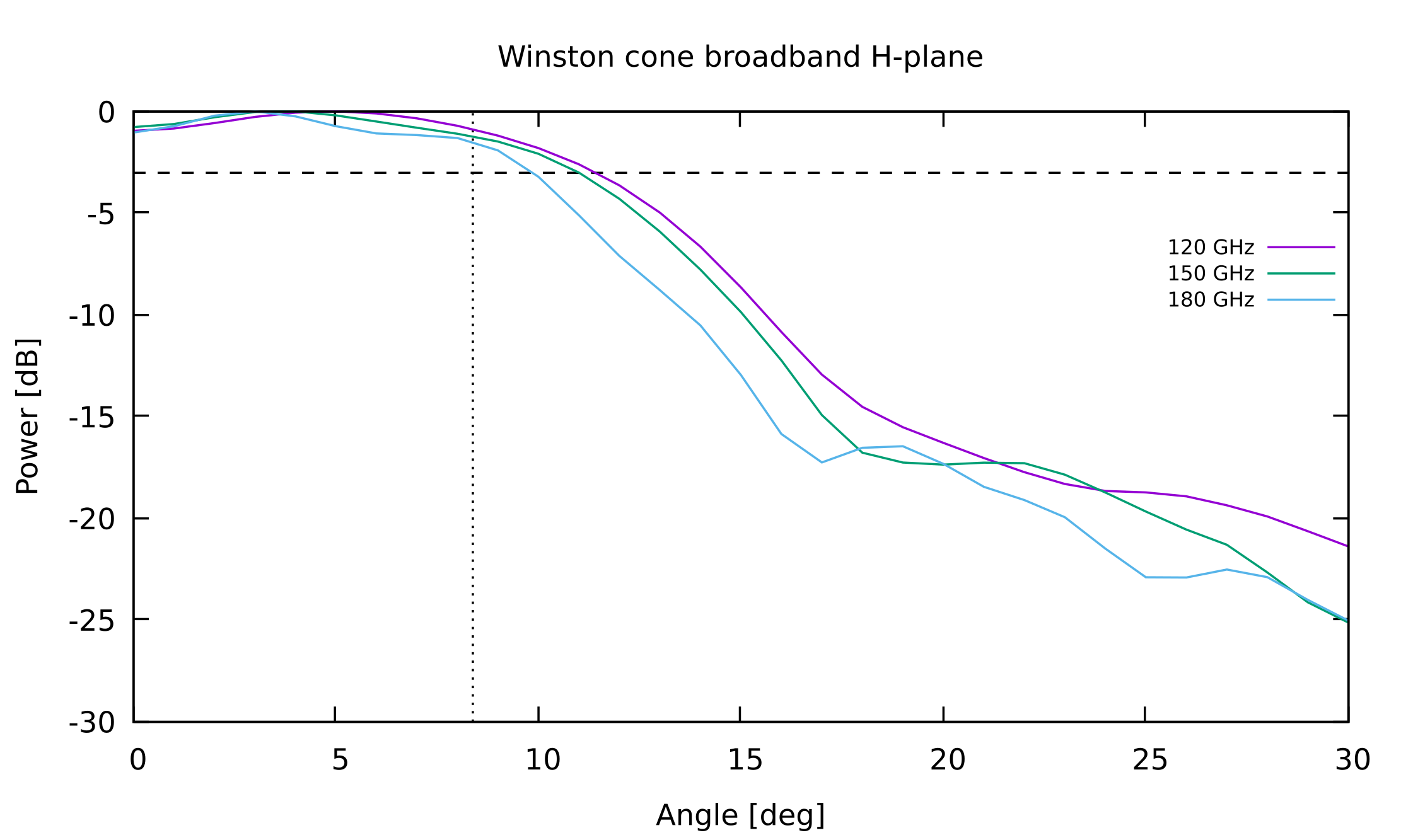 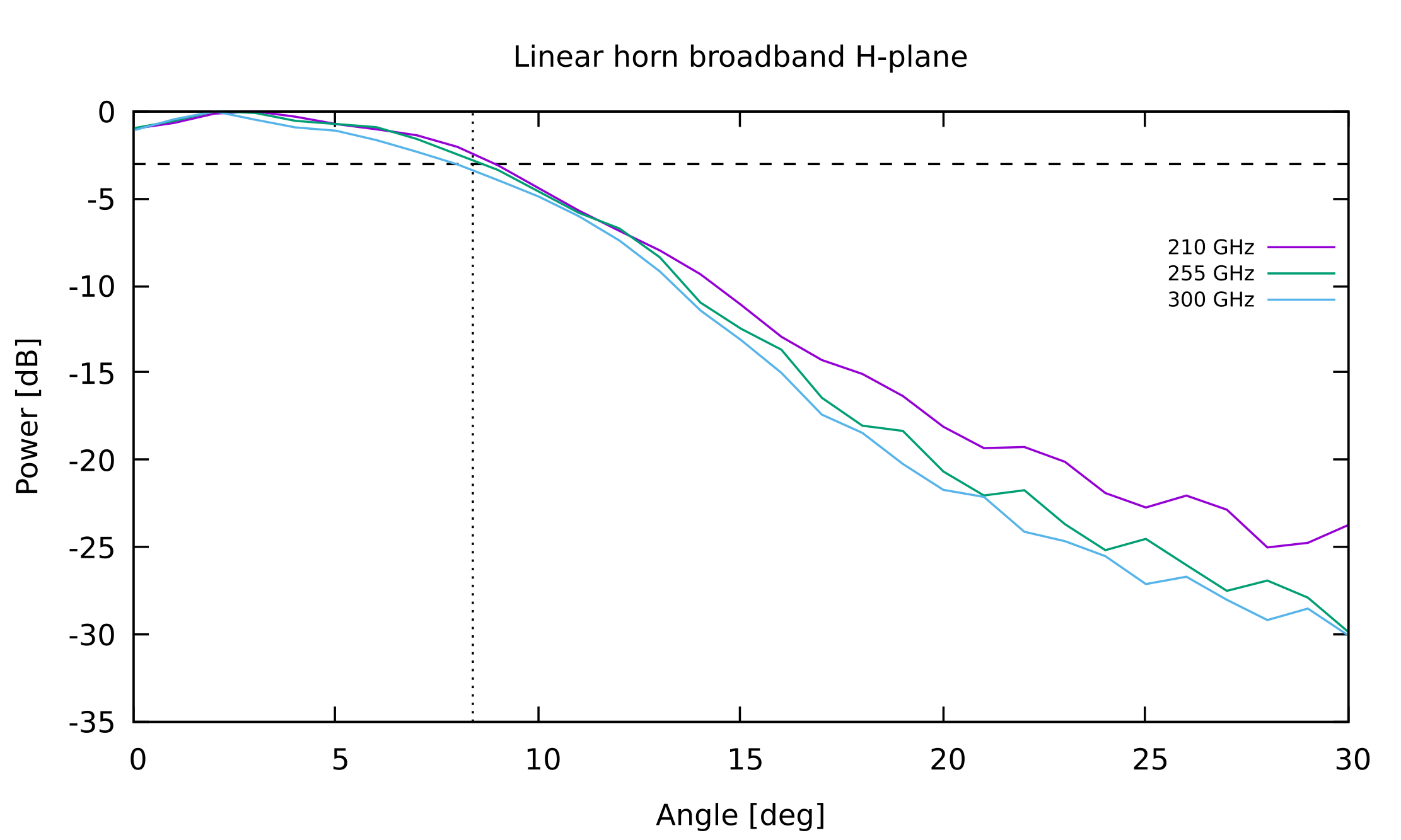 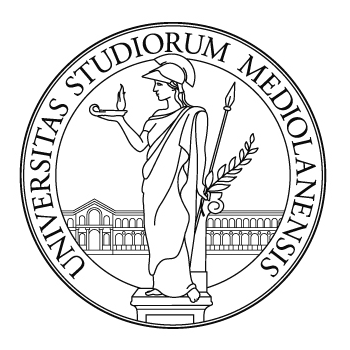 SCAR AAA 2021
08/09/2021
Forecasted broadband performance
Low-frequency array
High-frequency array
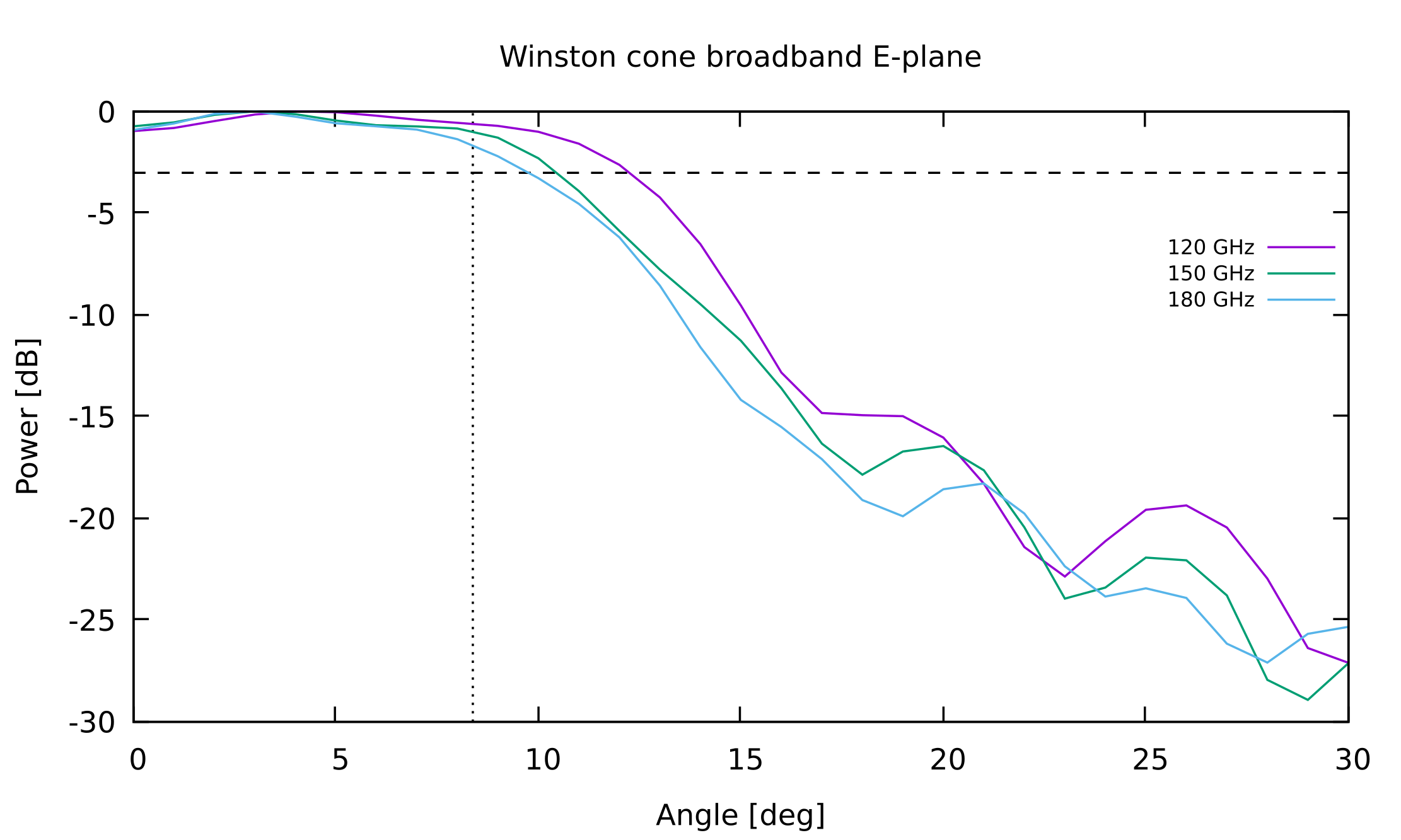 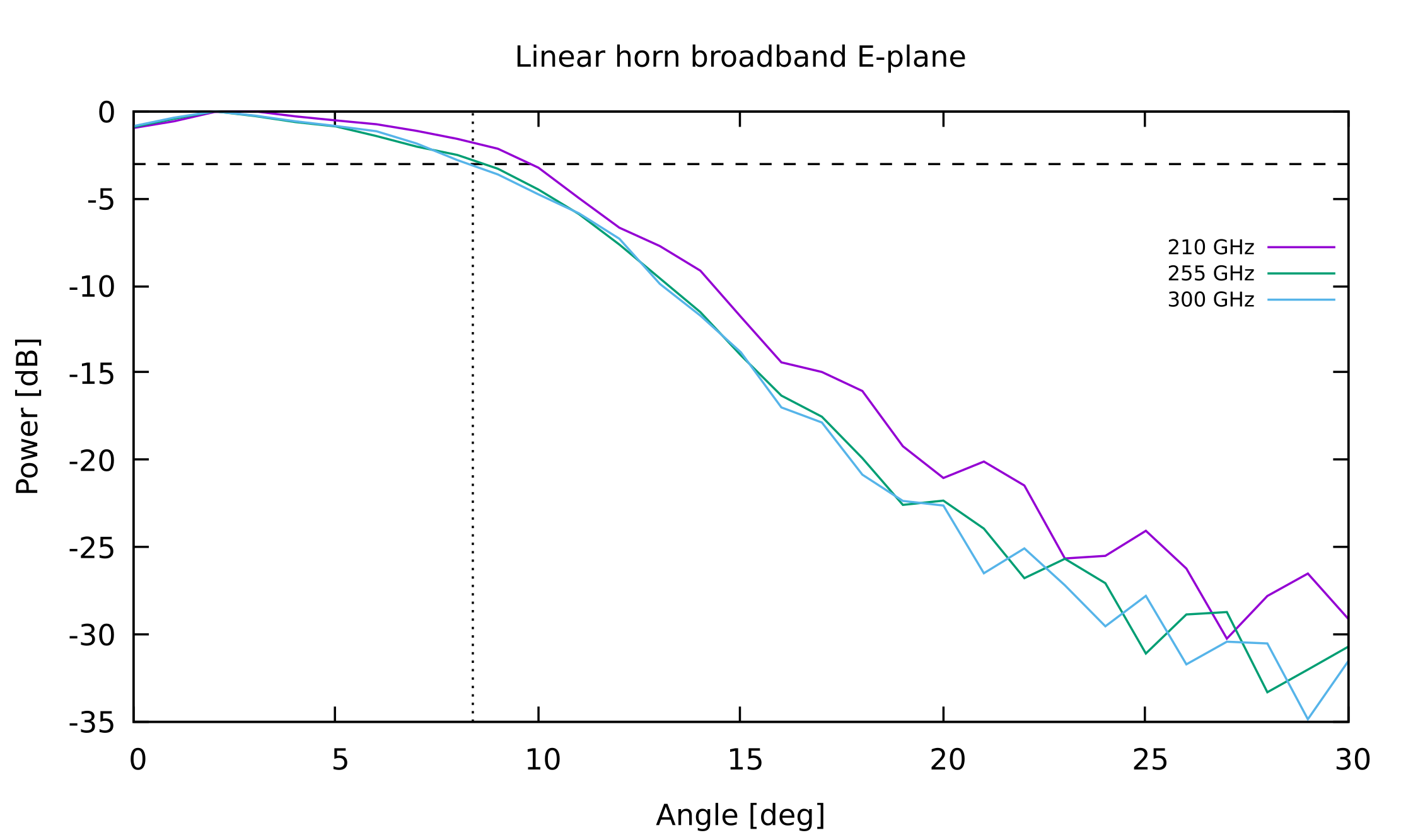 Half-power level
Cryostat aperture edge
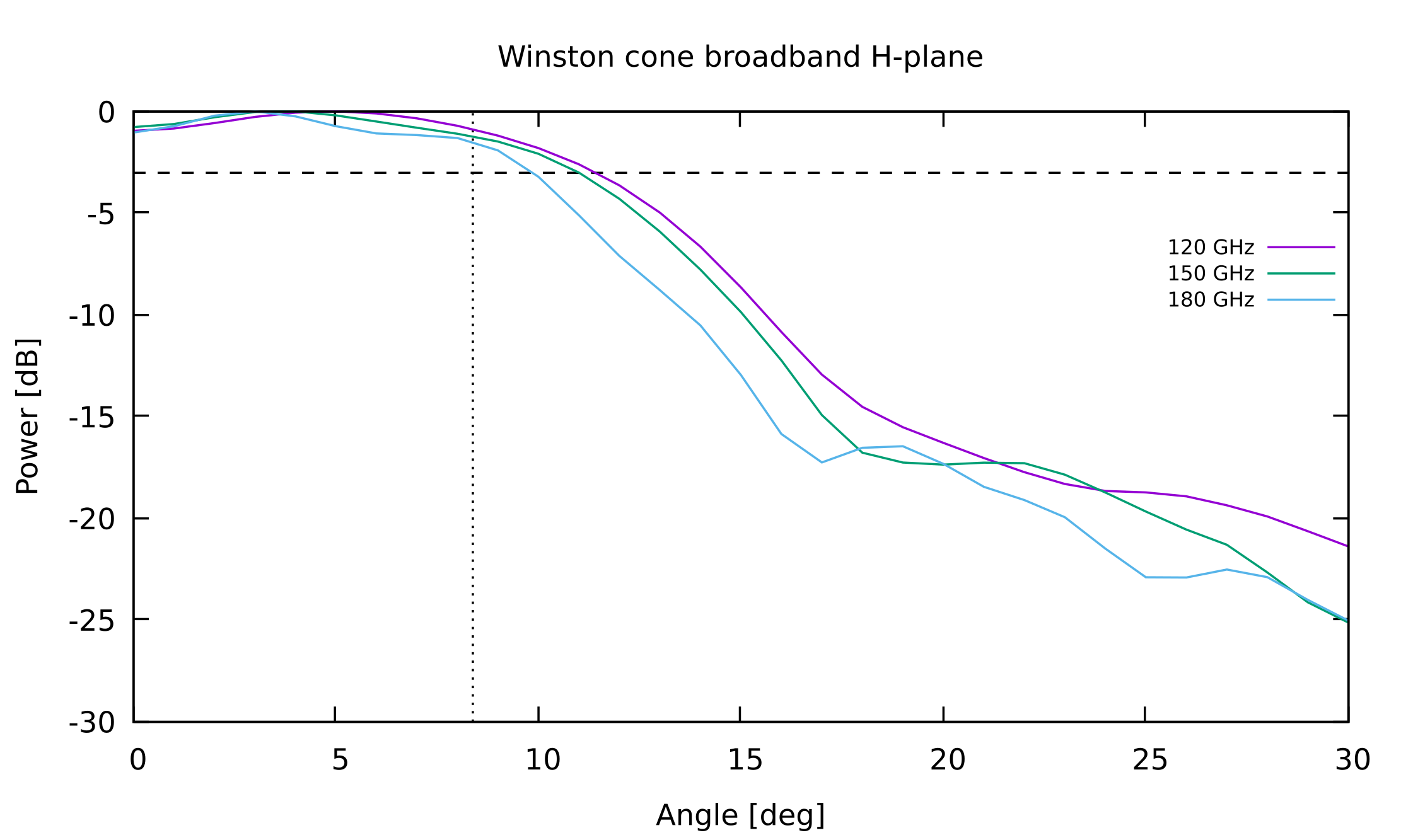 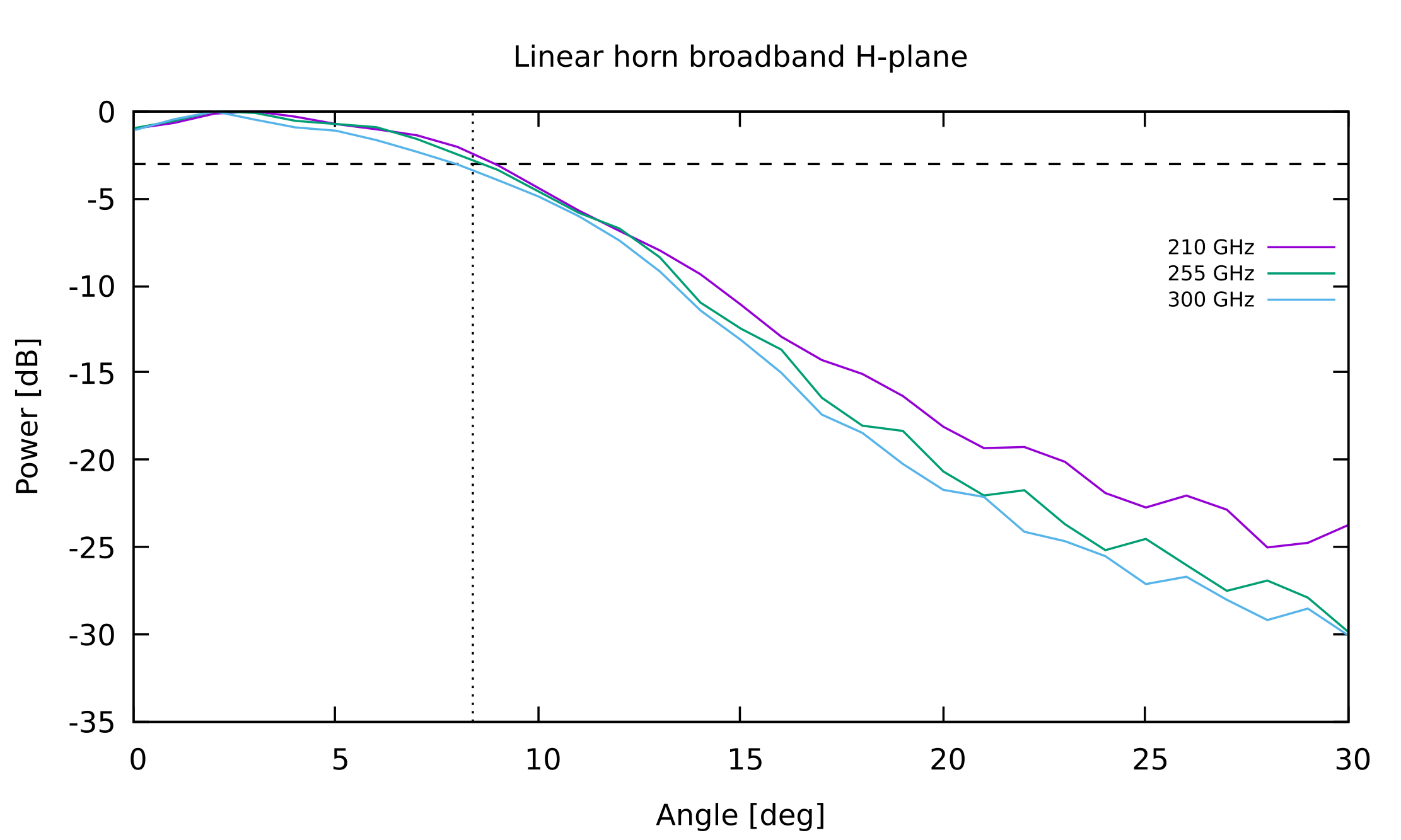 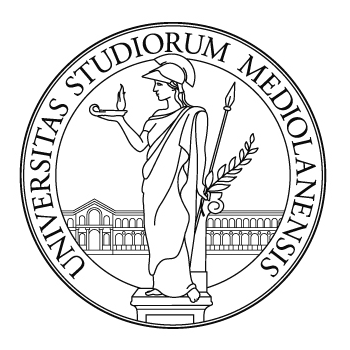 SCAR AAA 2021
08/09/2021
Summary
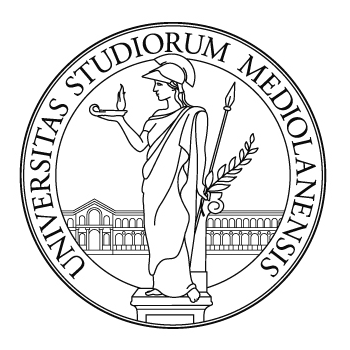 SCAR AAA 2021
08/09/2021
Back-up slides
Multimode propagation principle
A hollow circular waveguide supports TE and TM mode propagation.
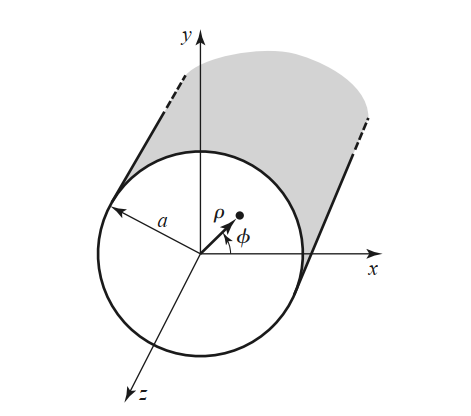 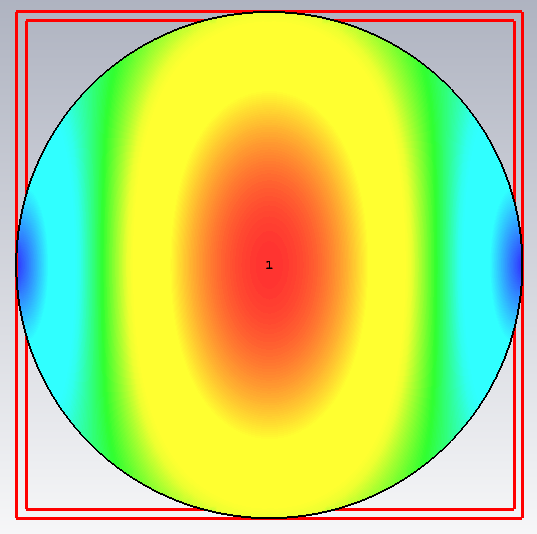 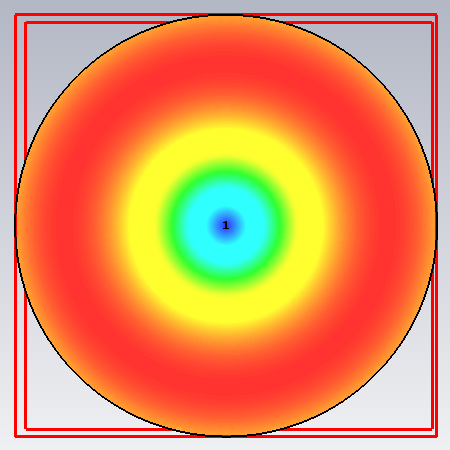 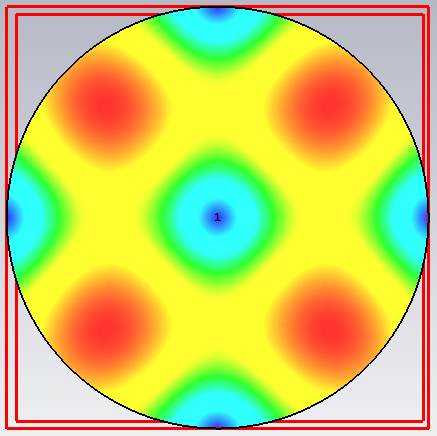 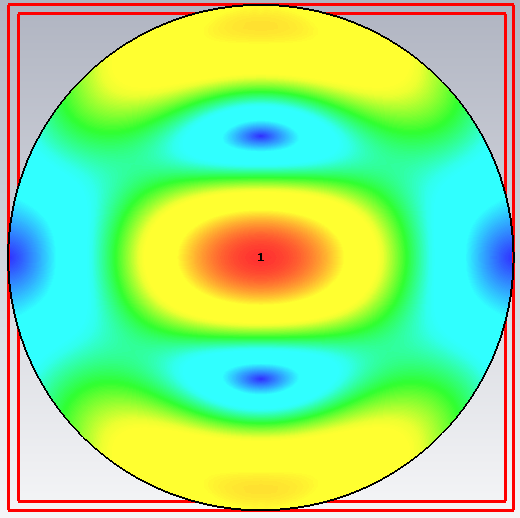 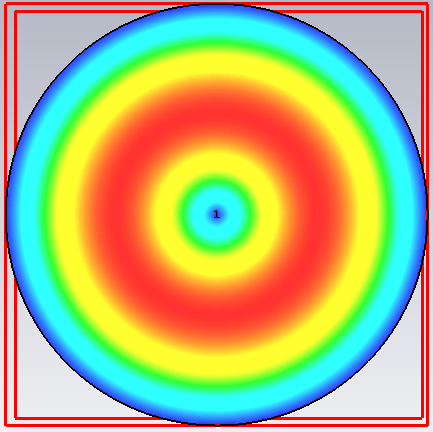 TE01
TM11
TE11
TM01
TE21
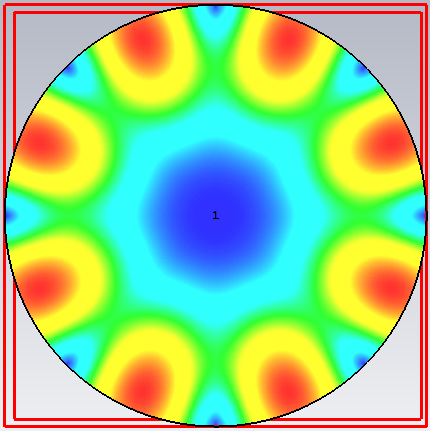 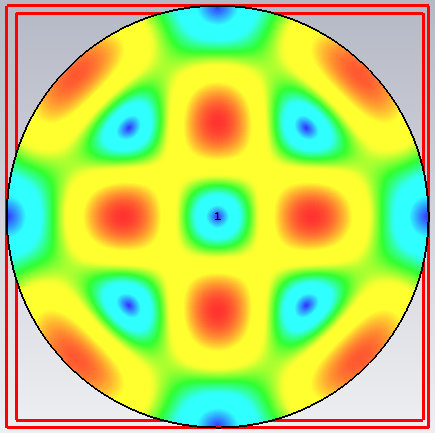 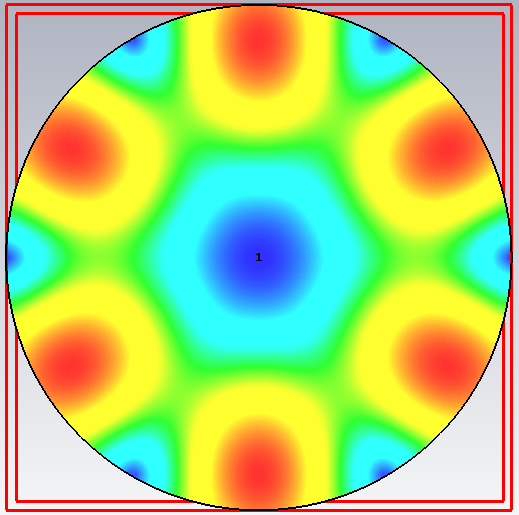 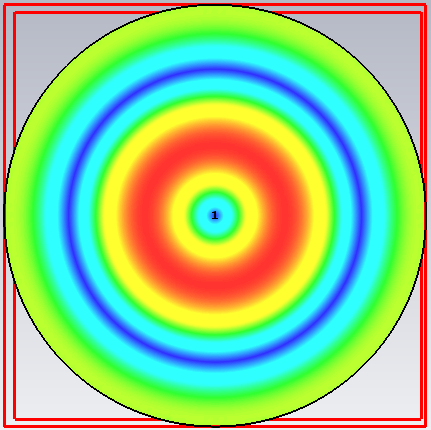 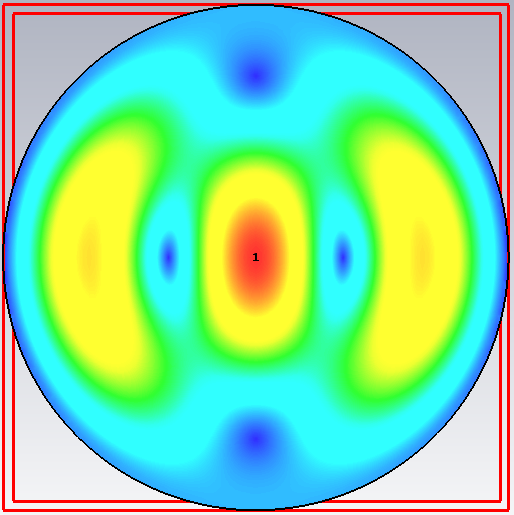 TE31
TM21
TE41
TE12
TM02
Bessel function
Individual mode beam pattern
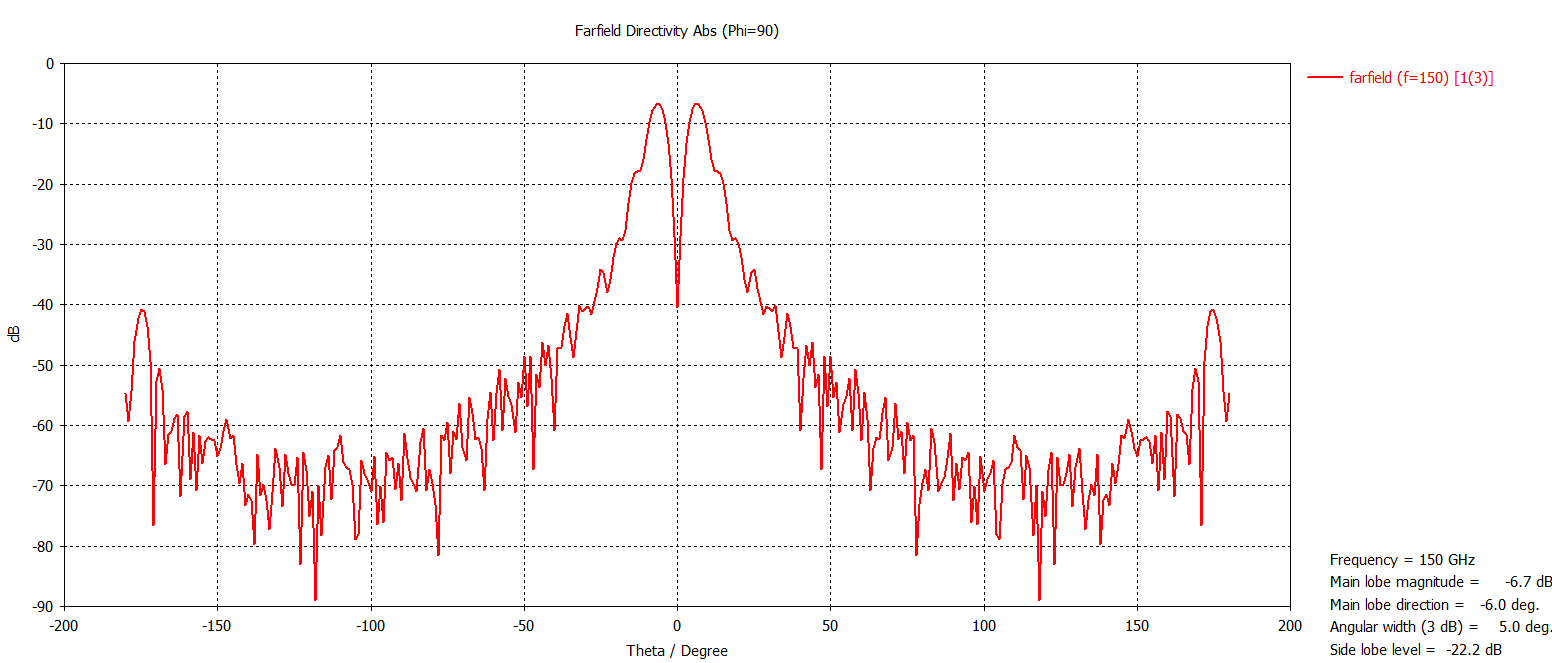 TE31
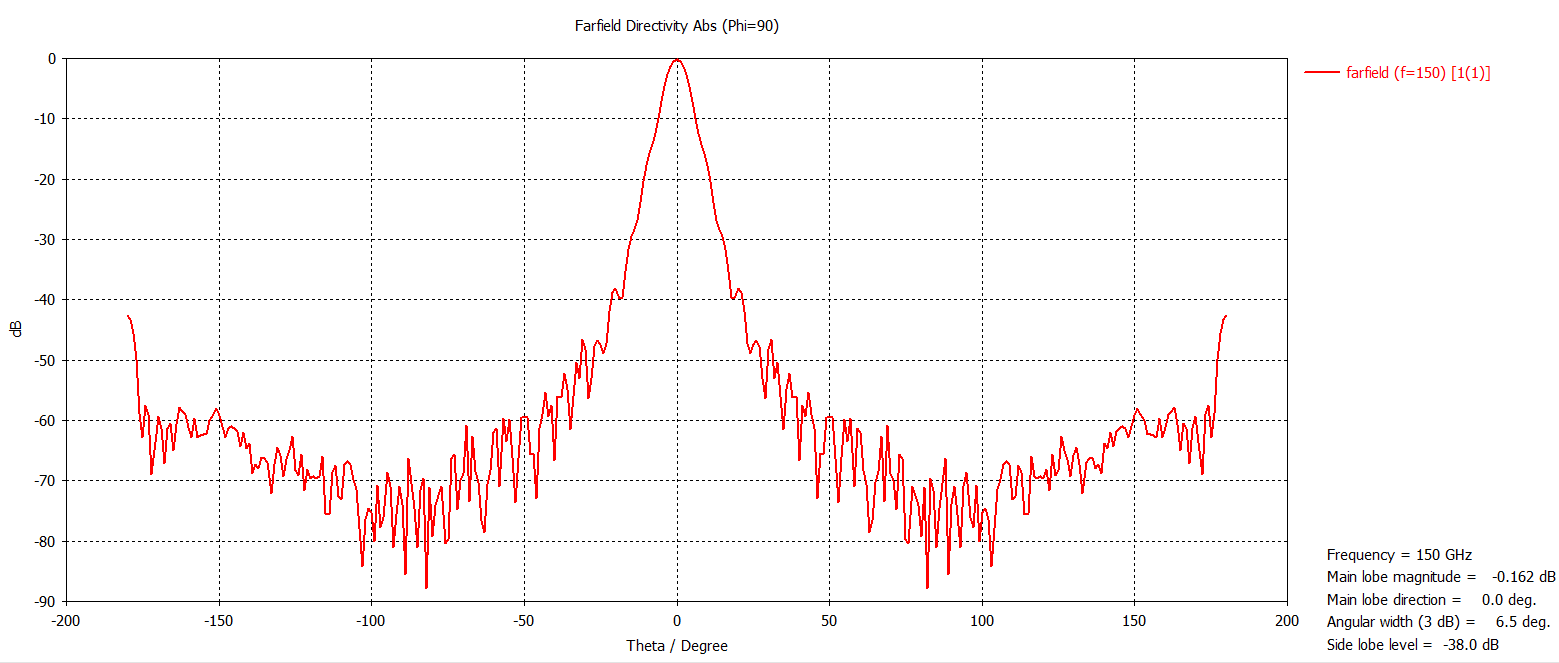 TE11
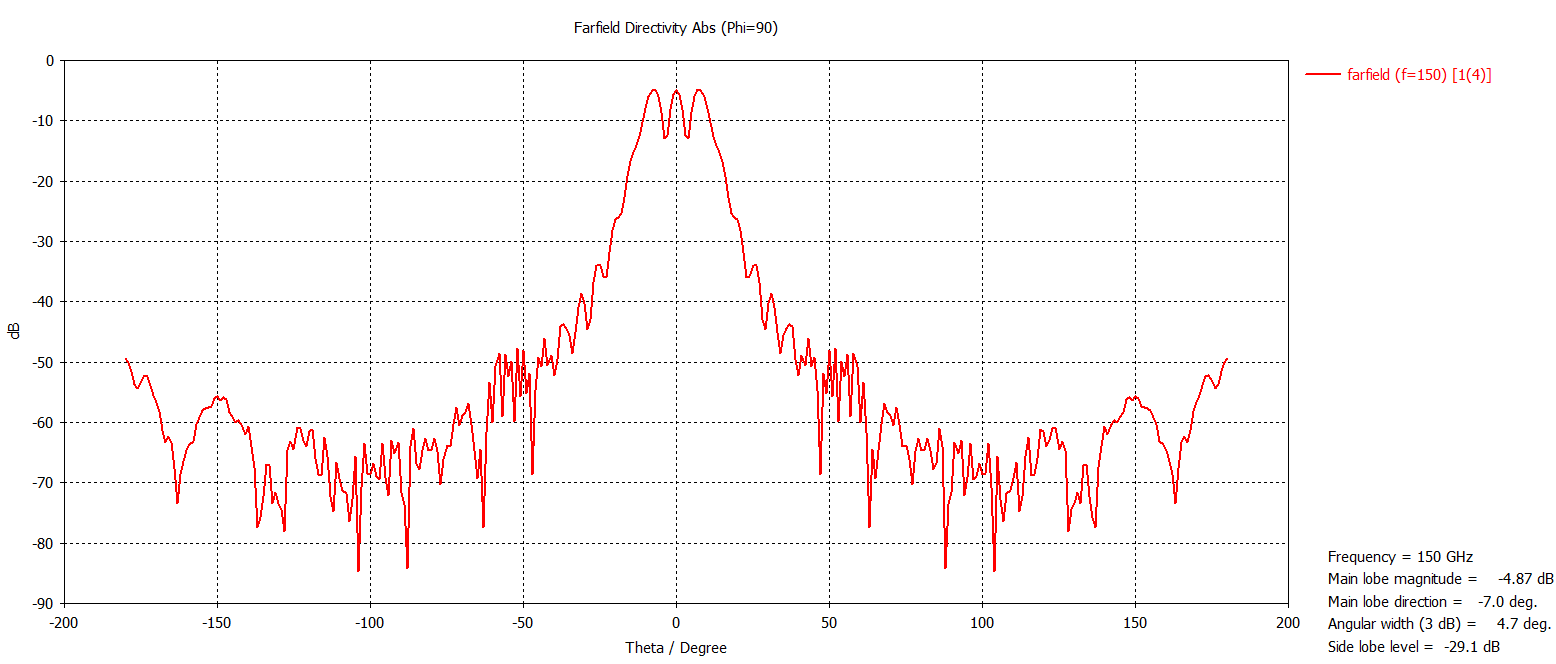 TE12
The COSMO antenna profiles
255 GHz array: linear horn
150 GHz array: platelet Winston cone
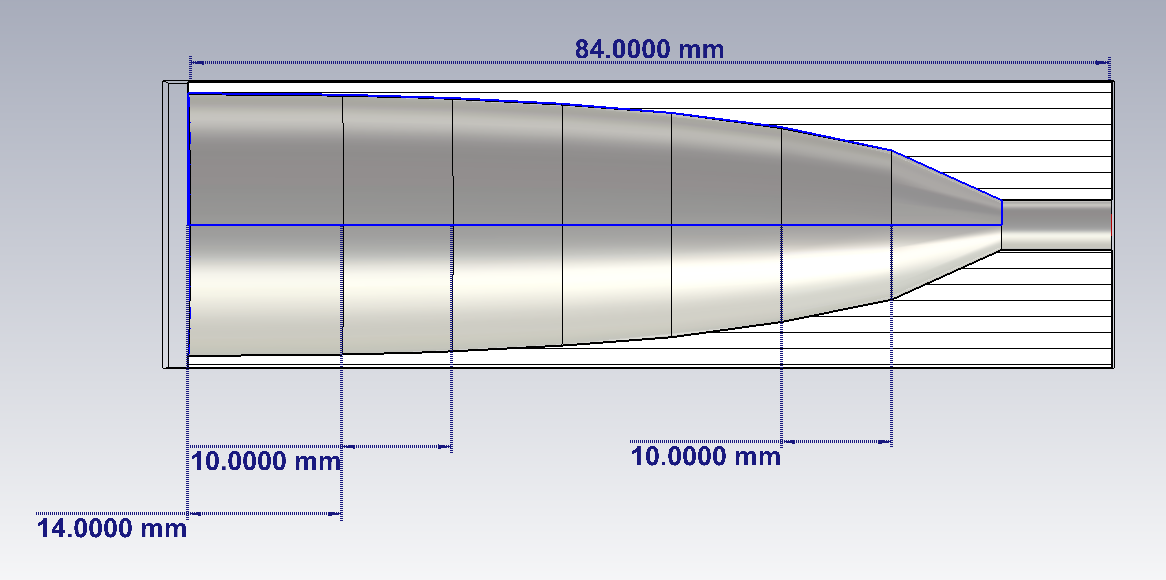 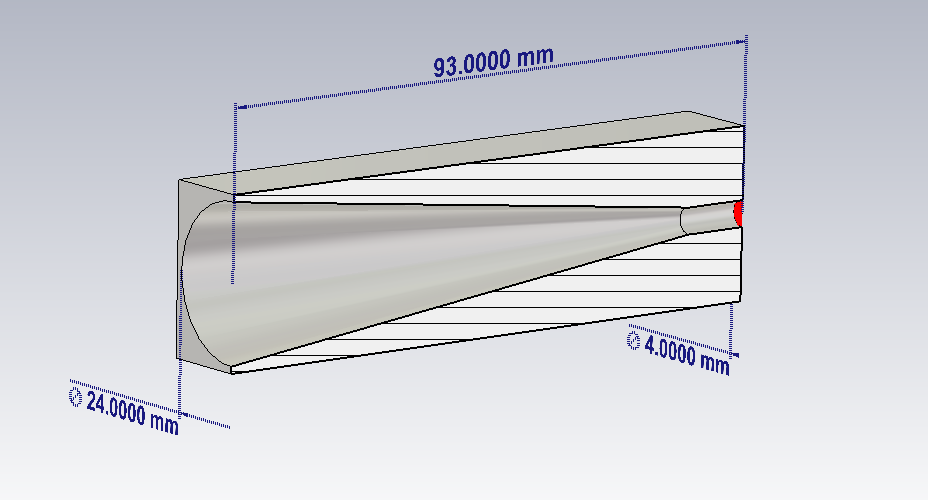 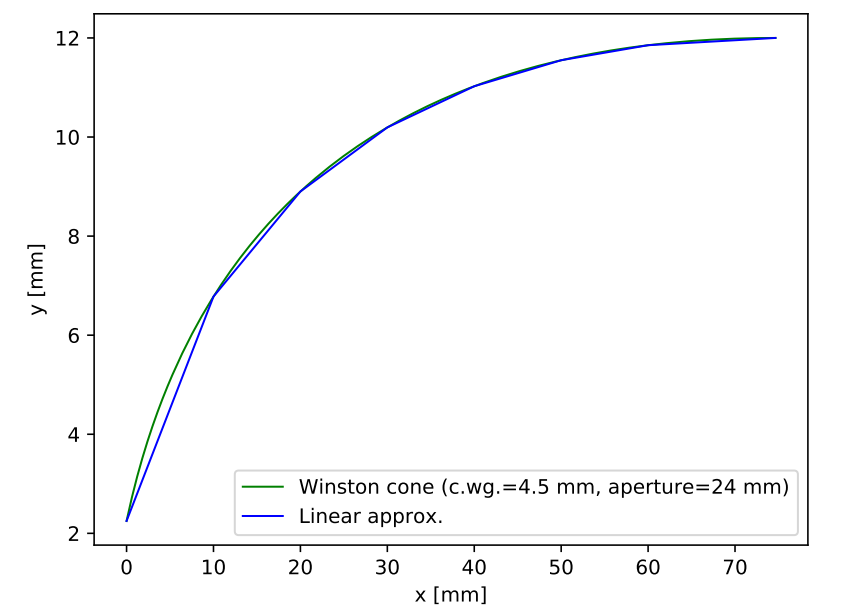 Mode modification
To this
From this
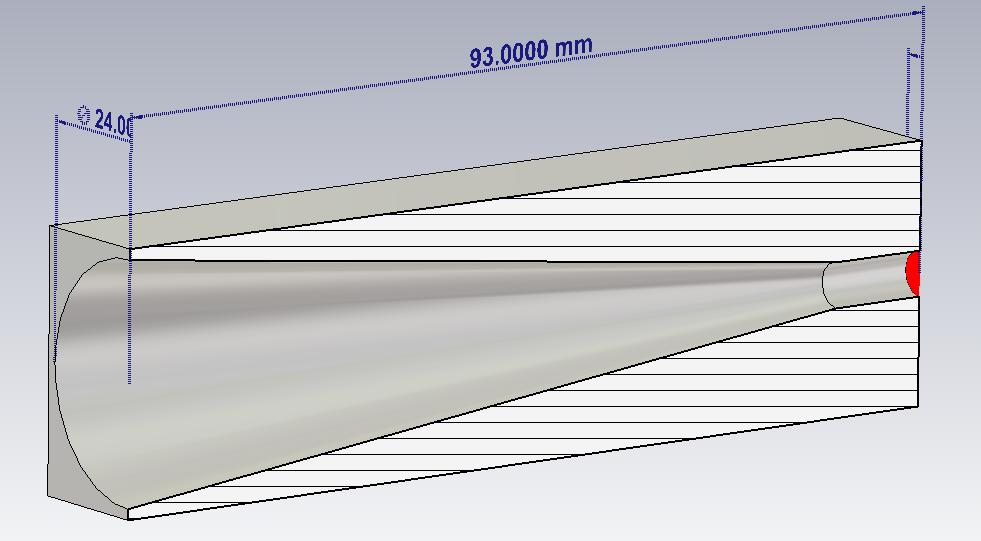 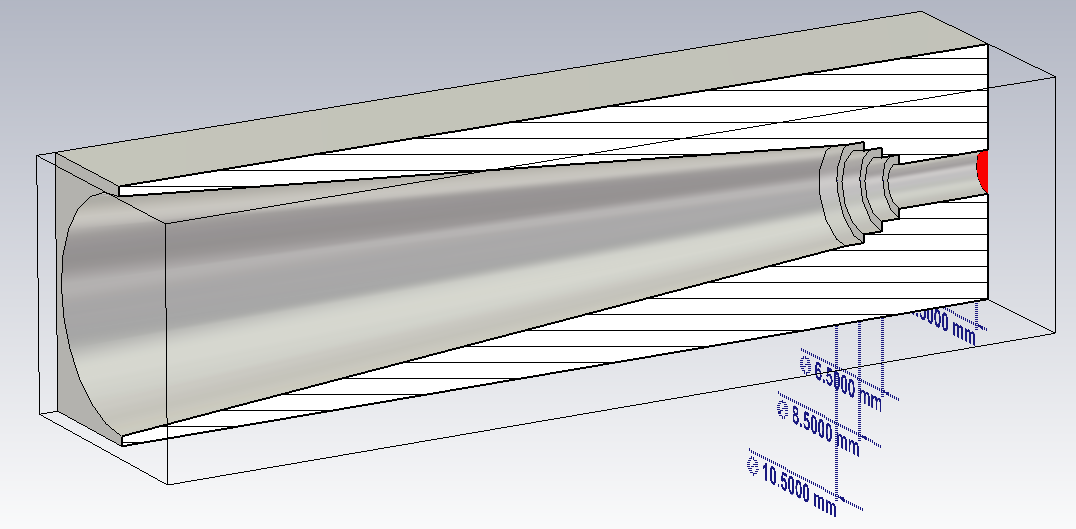 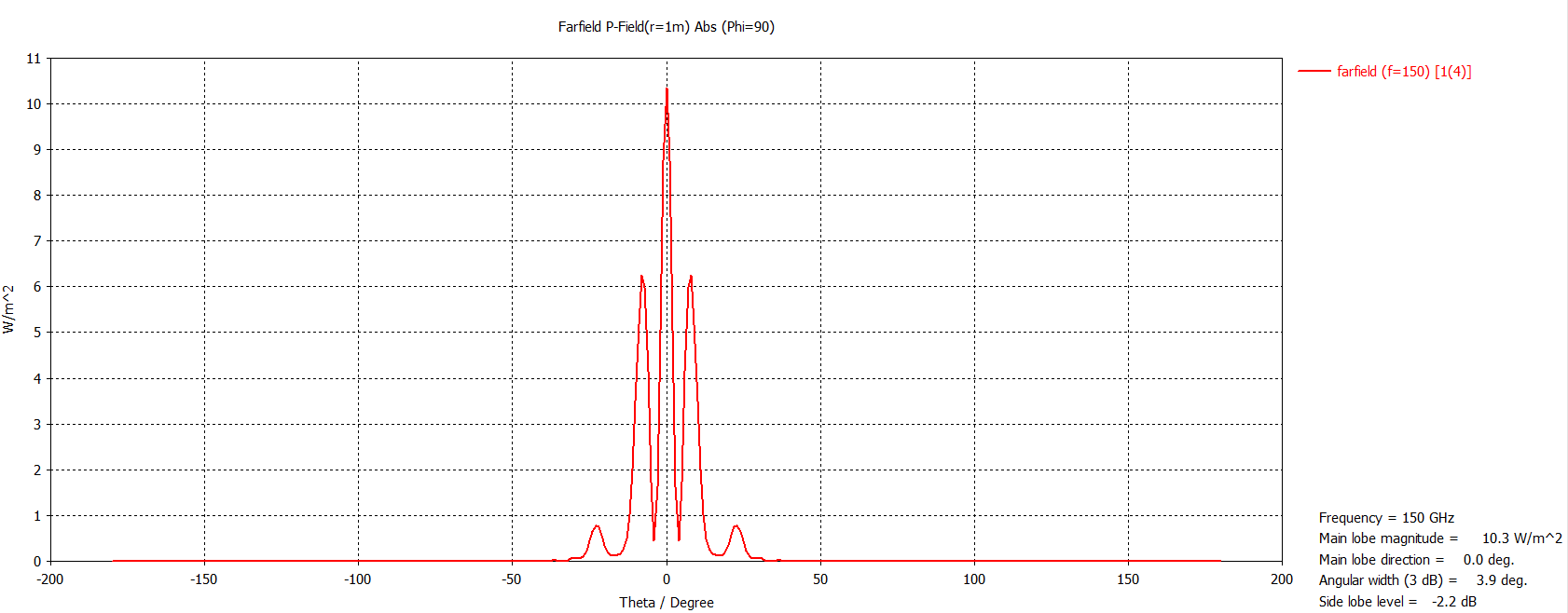 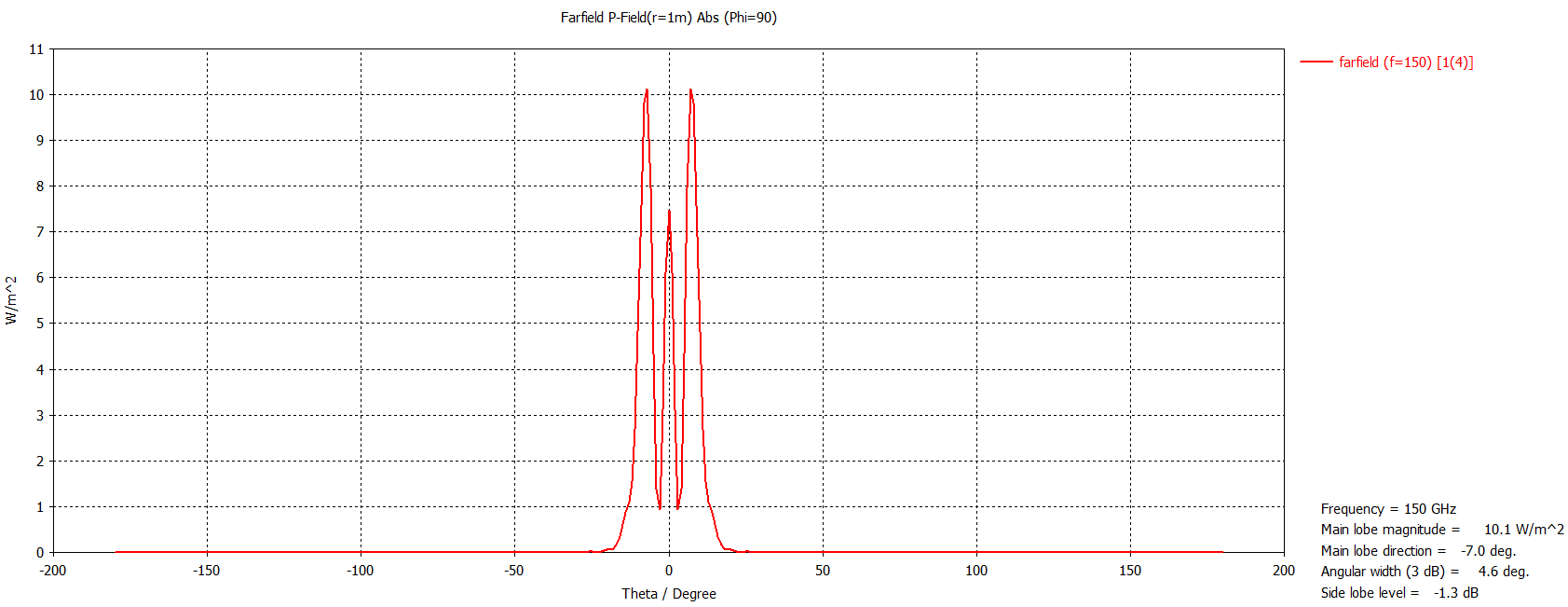 Do this but in a controlled fashion
Mode conversion
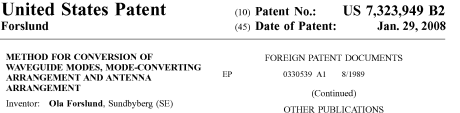 Credit:
To this
From this
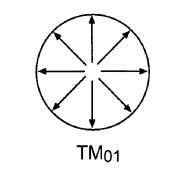 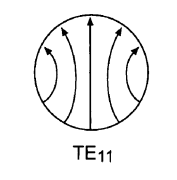 How I can do it:
What I want to do:
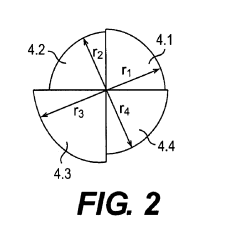 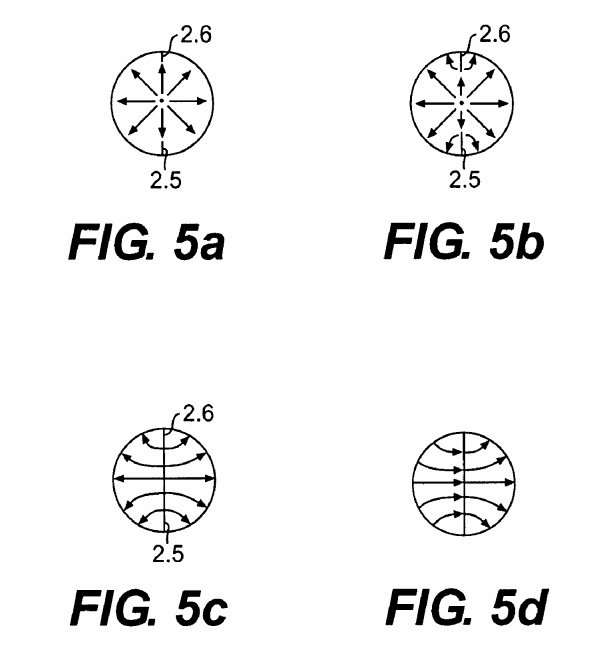 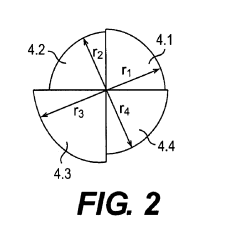 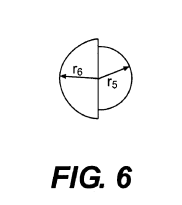 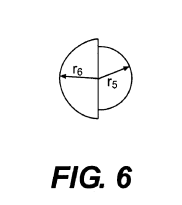 Do this but for several modes